回顧
一起走過的
111下學期
校長:吉佛慈
感謝老師指導各項競賽
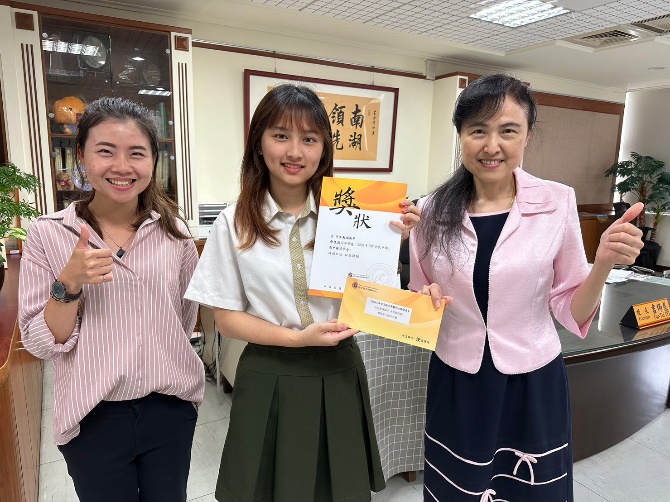 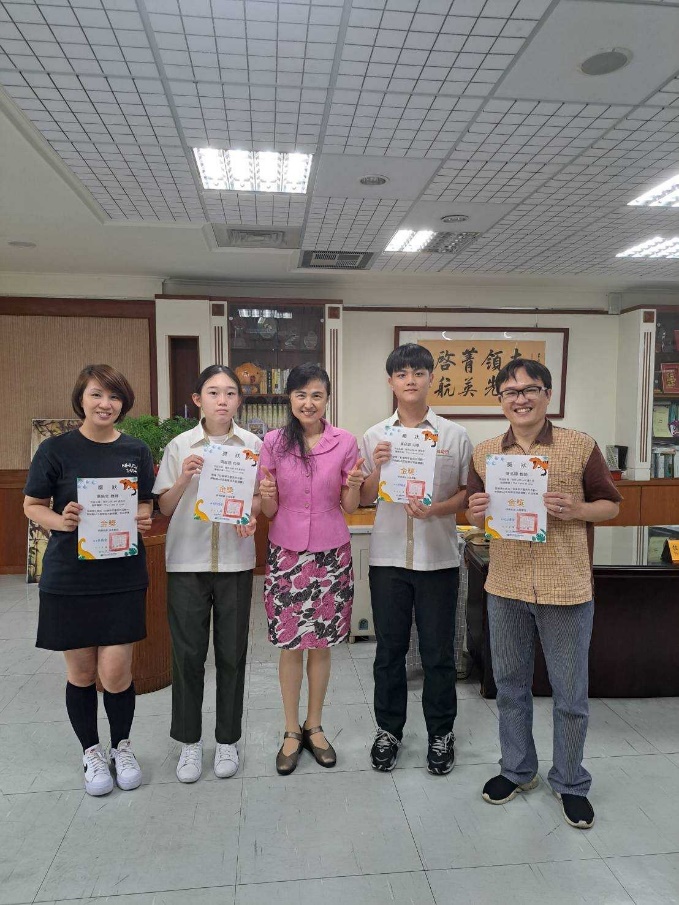 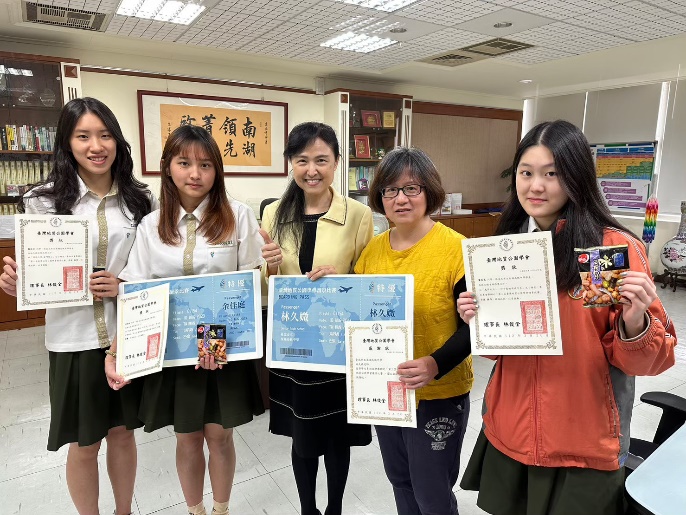 升學亮眼
特殊選才、繁星榜單
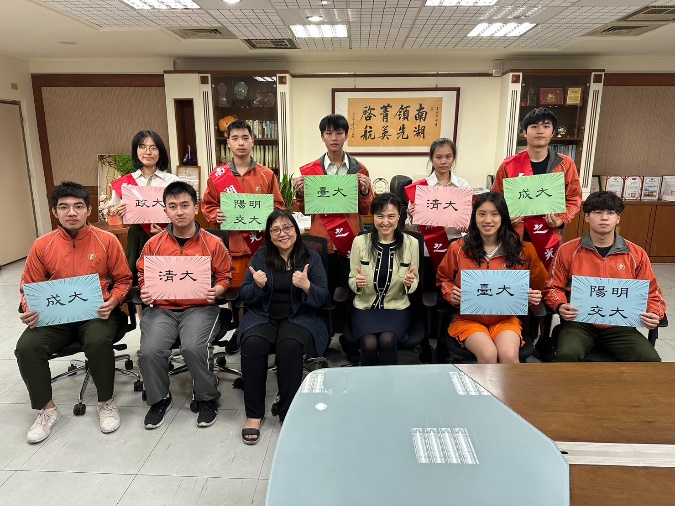 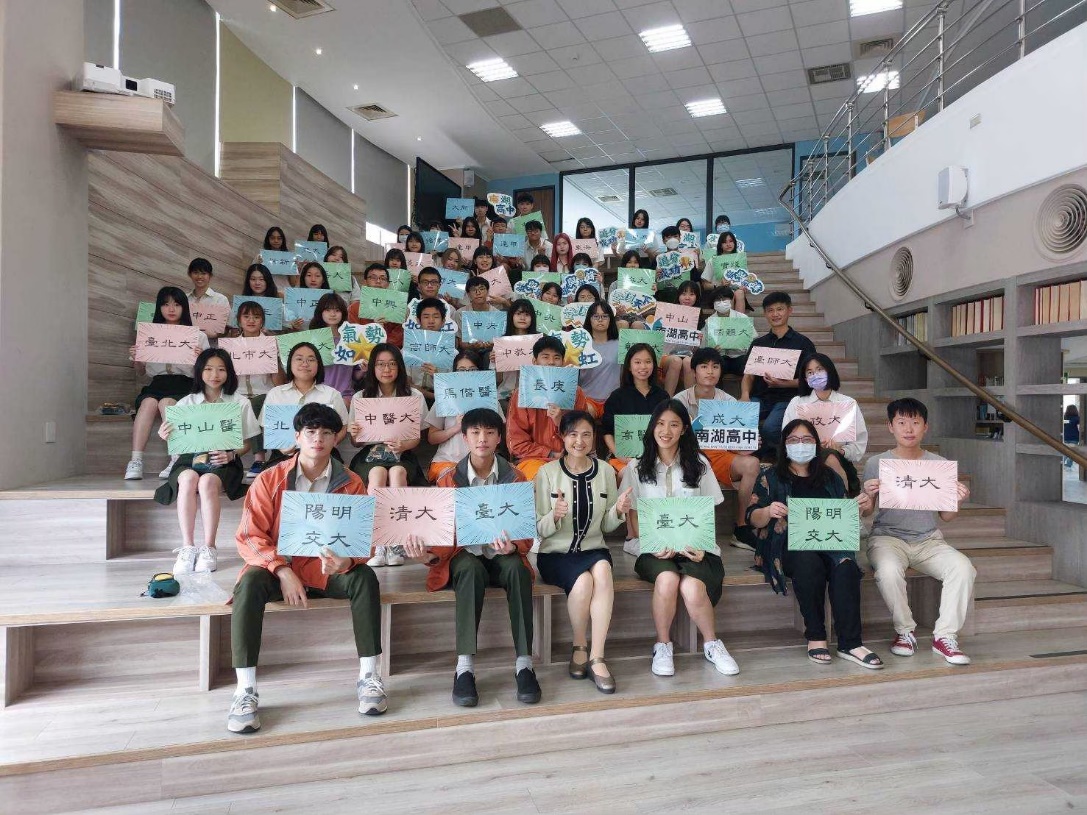 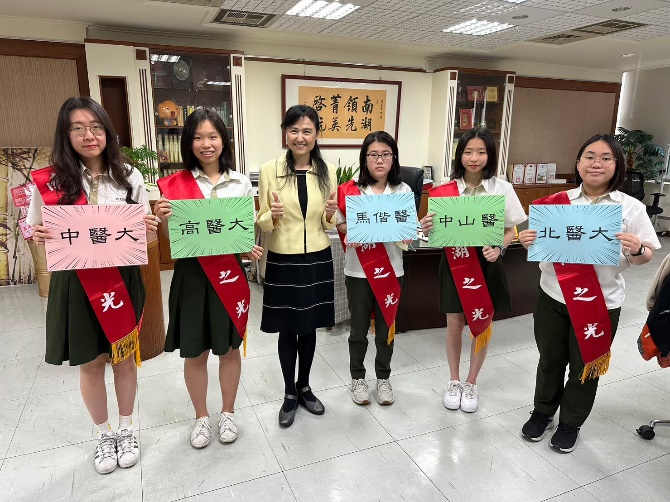 辦理講座、研習、課程
112年文藝季、學生講座、教師研習、偏鄉英文教學
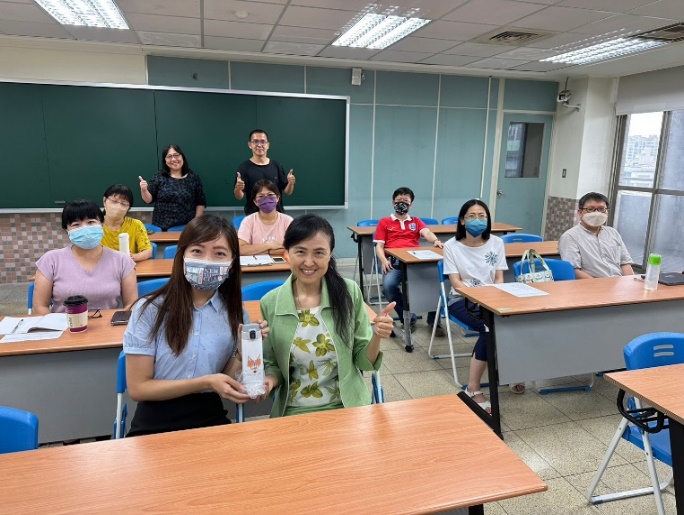 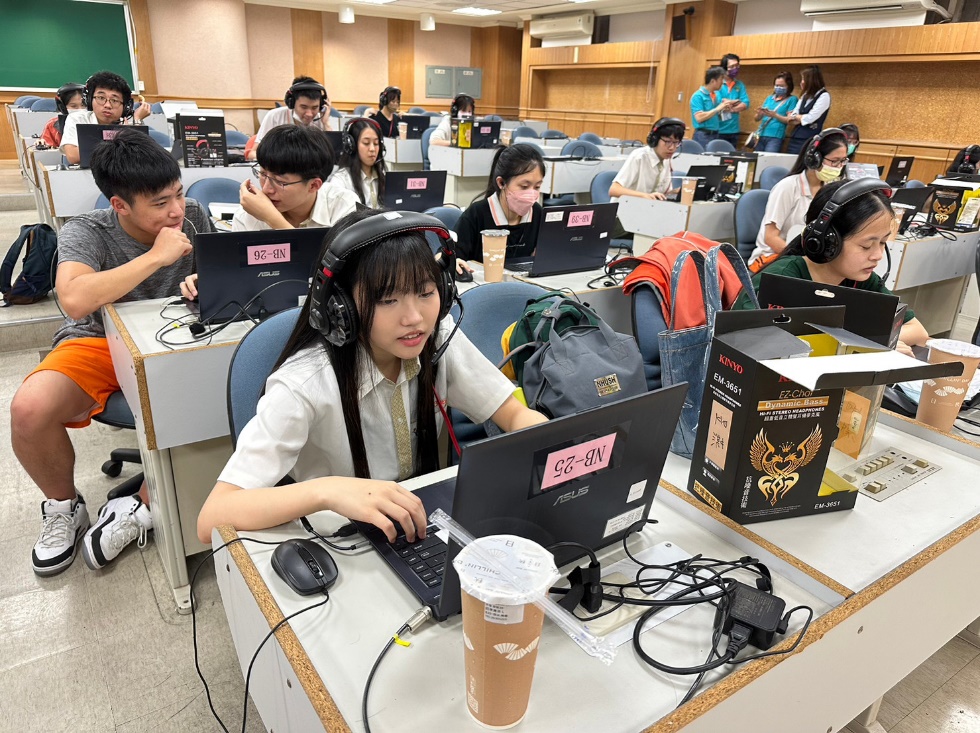 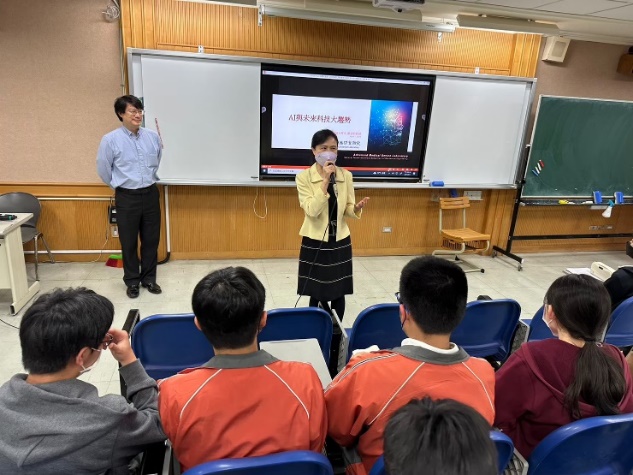 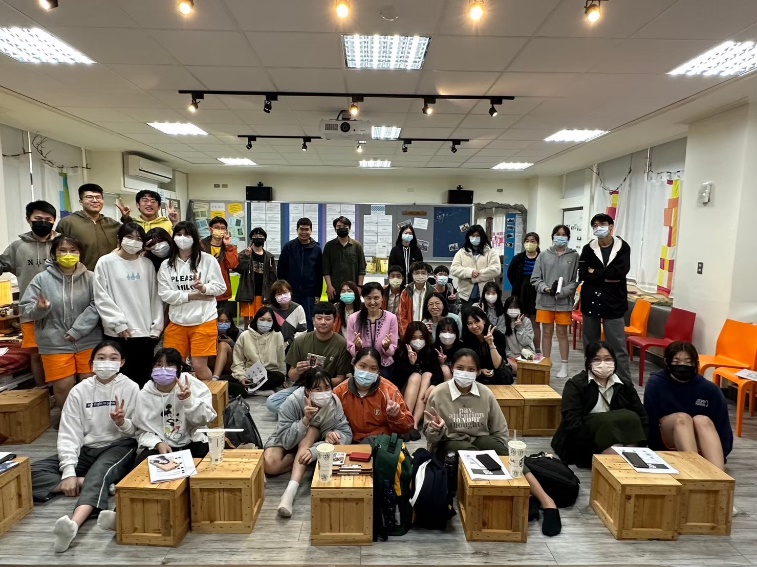 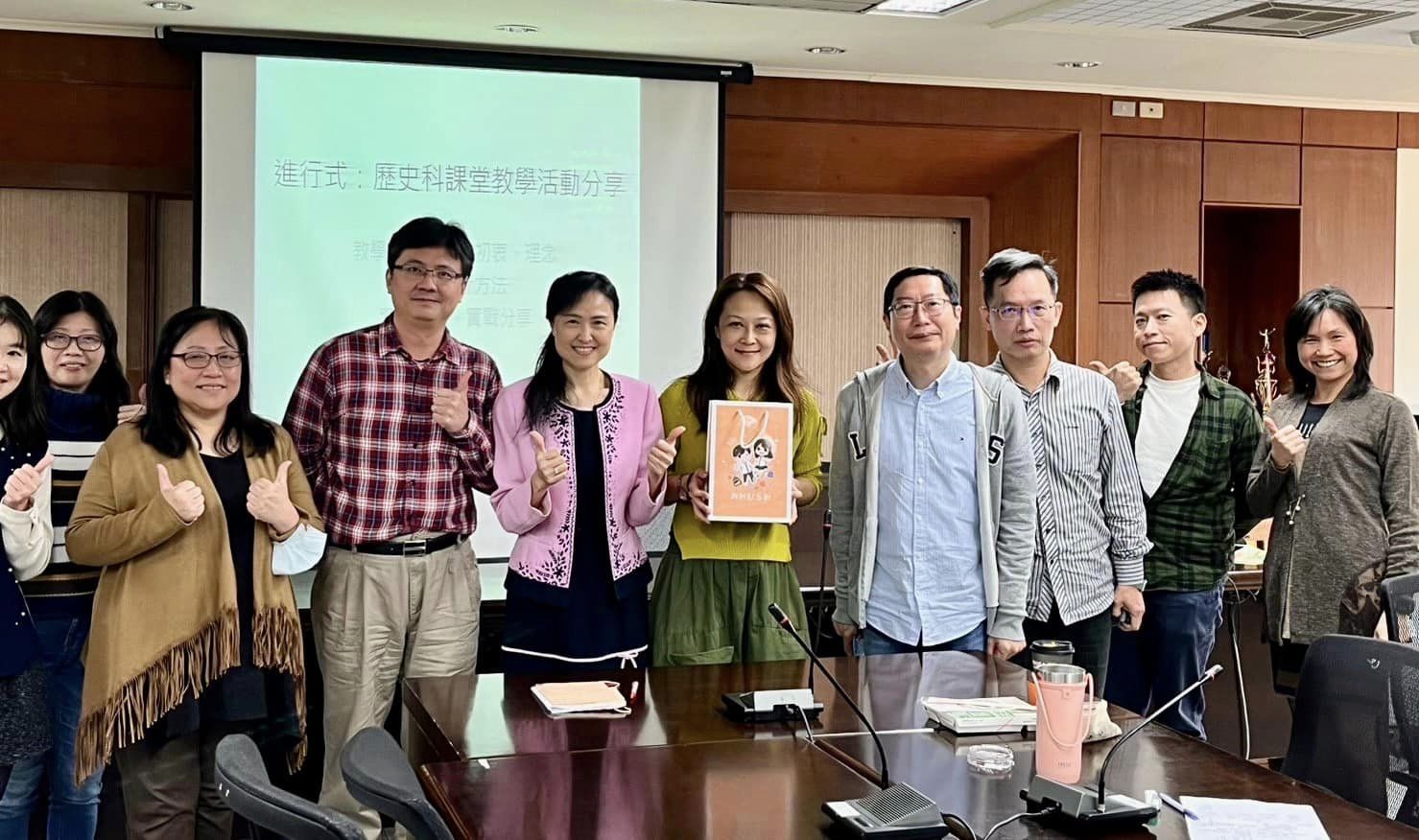 學校重要活動
防災演練、分科祈福、學校日、國中會考
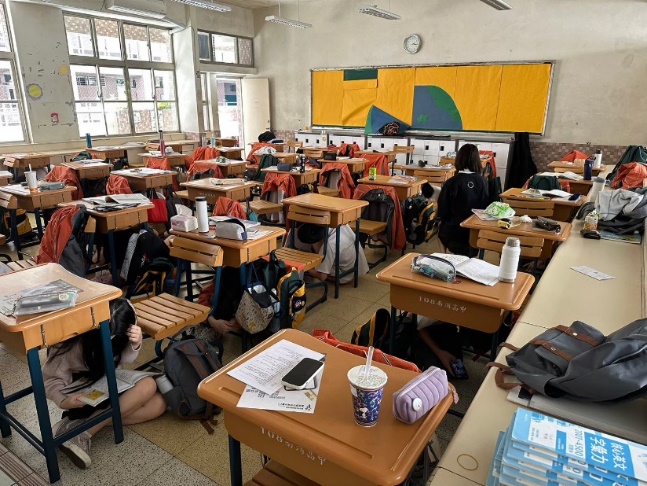 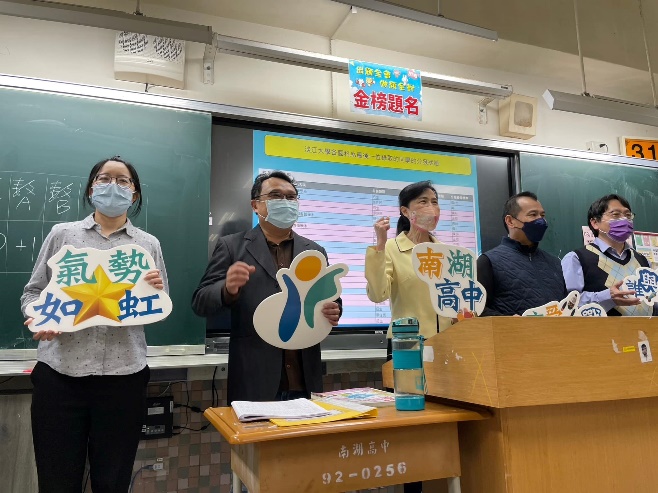 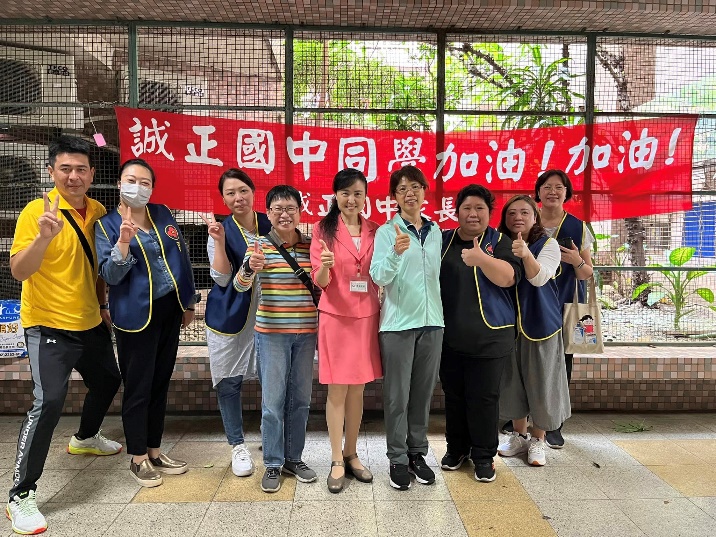 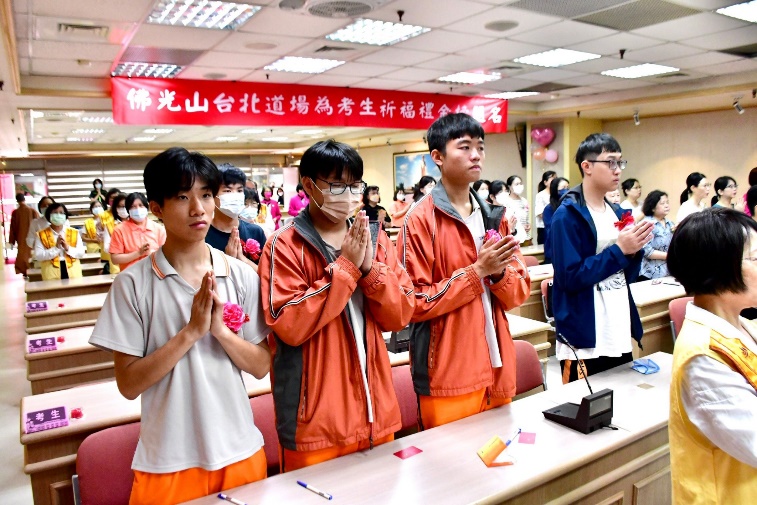 各項體育競賽
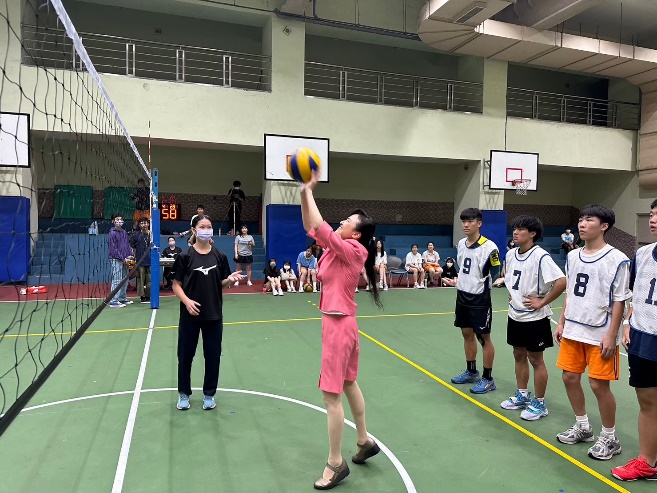 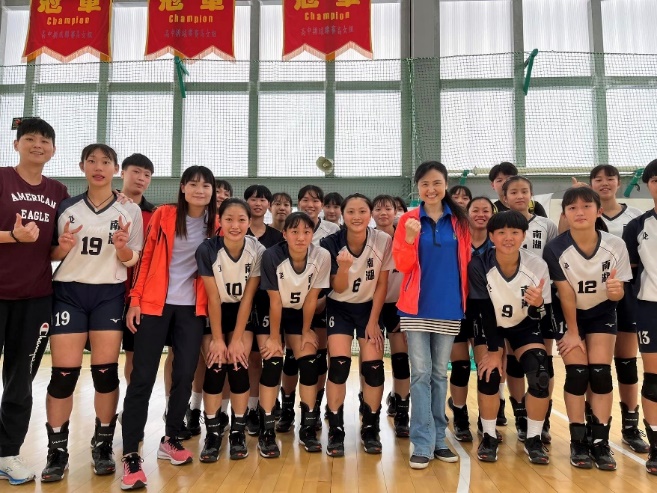 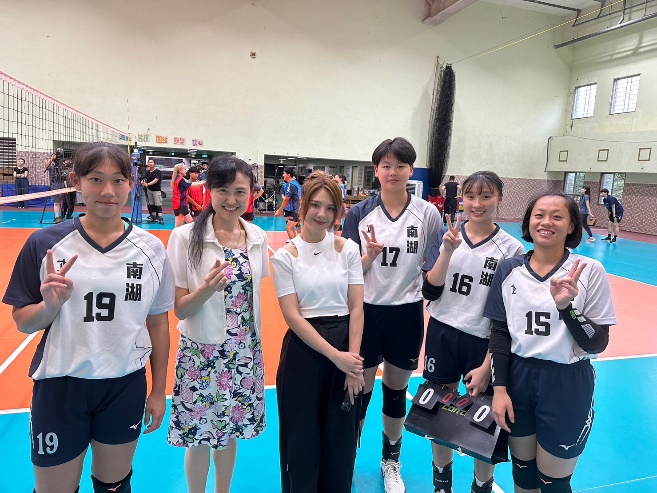 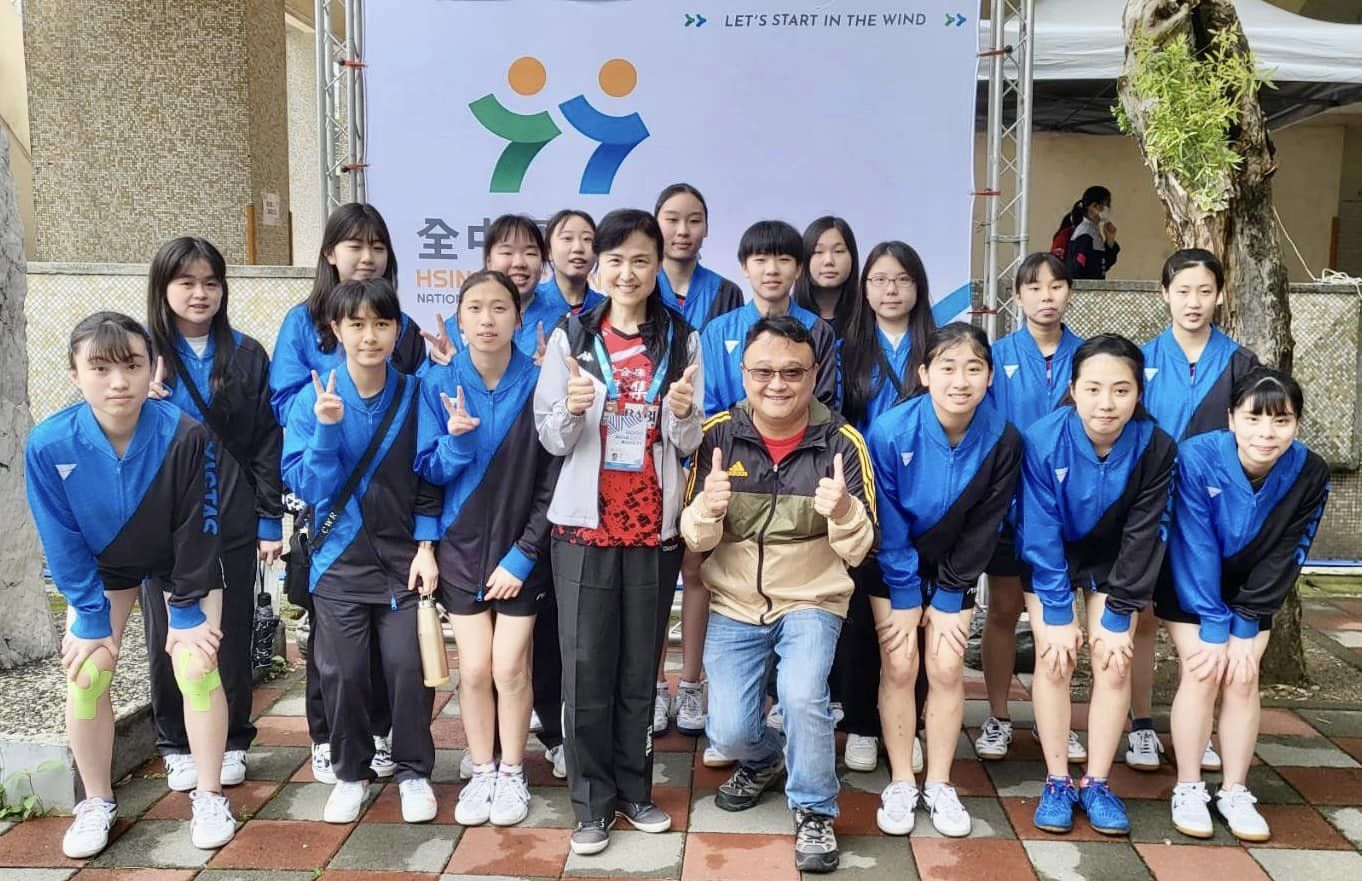 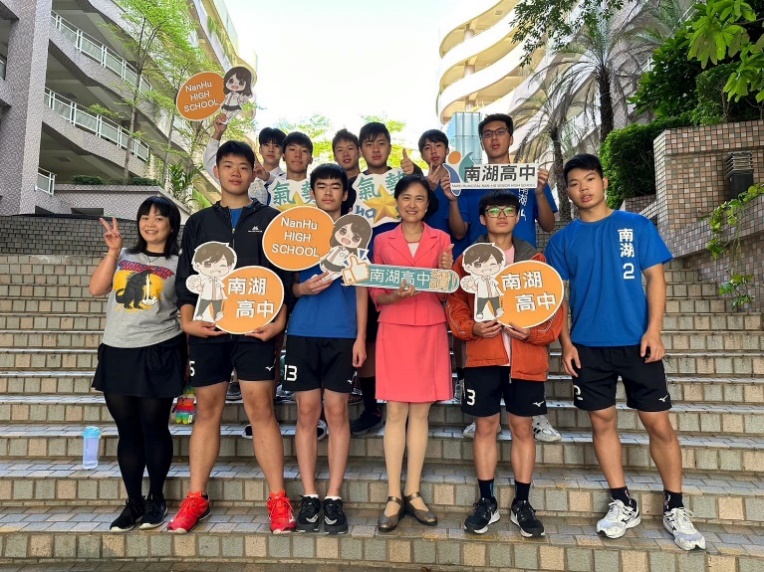 各項體育競賽
沙排國家代表隊出戰以色列
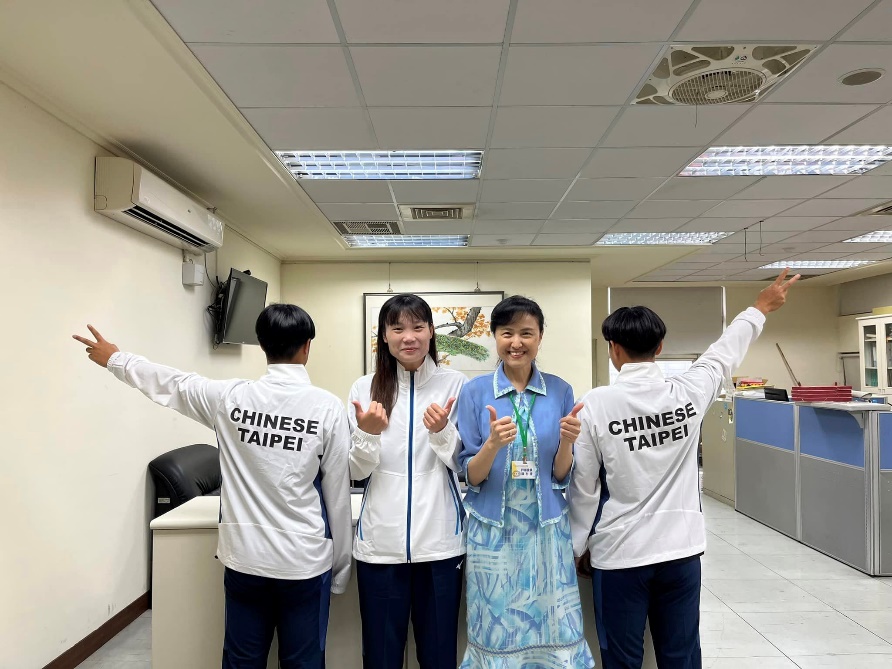 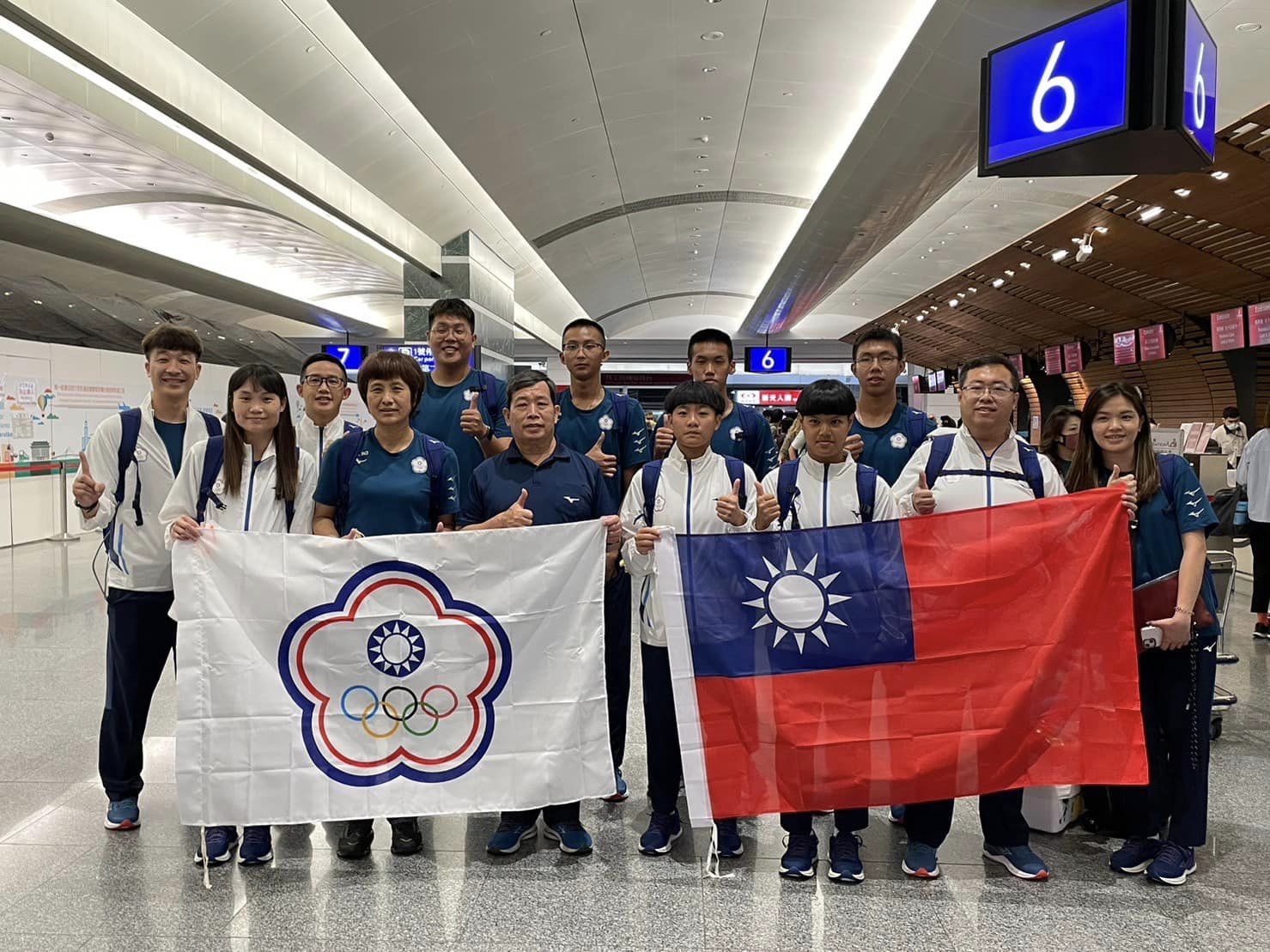 國際教育
臺英學士培育計畫聯合簽約儀式
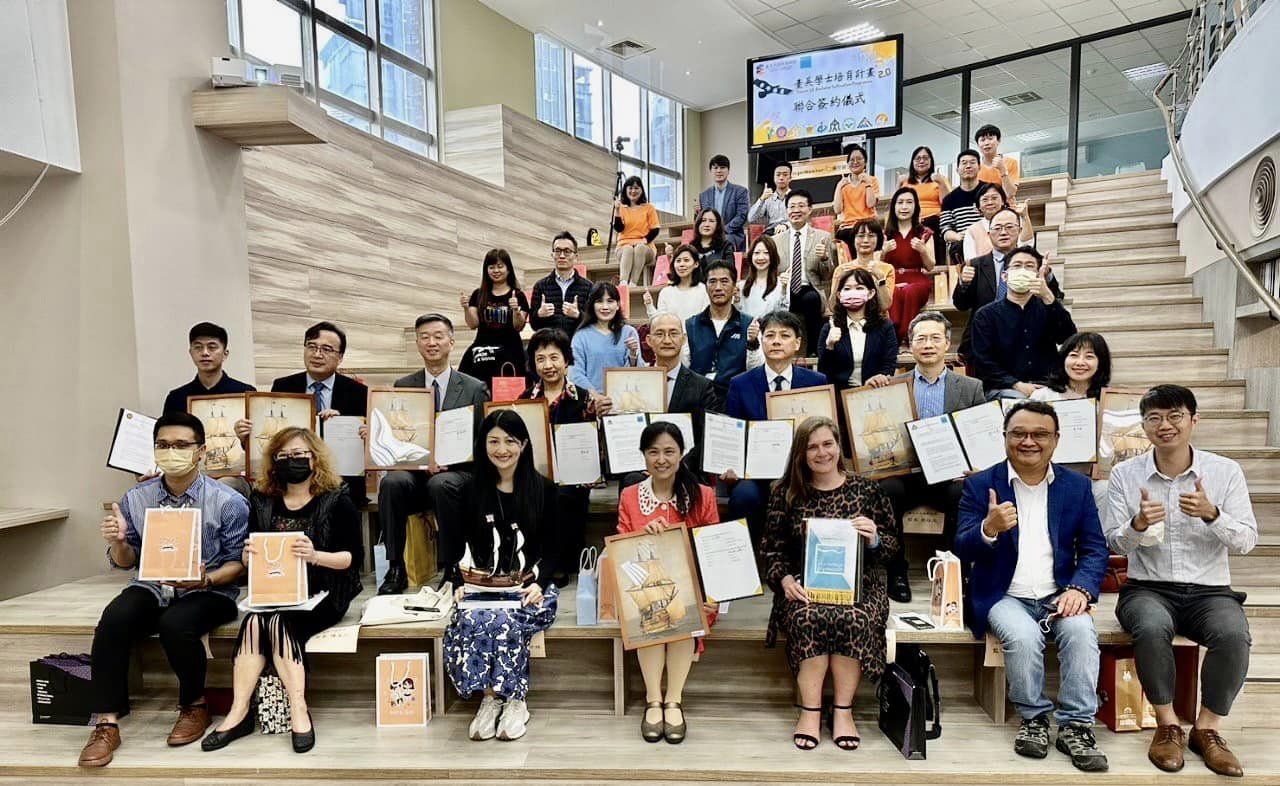 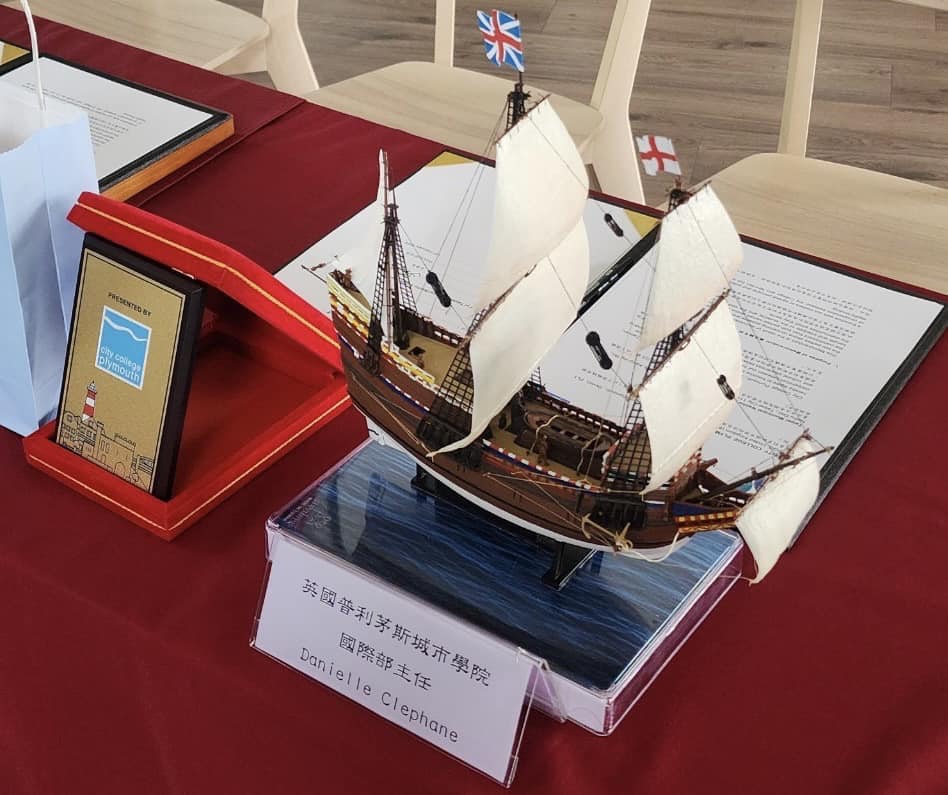 國際教育
普利矛斯城市學院師生來訪
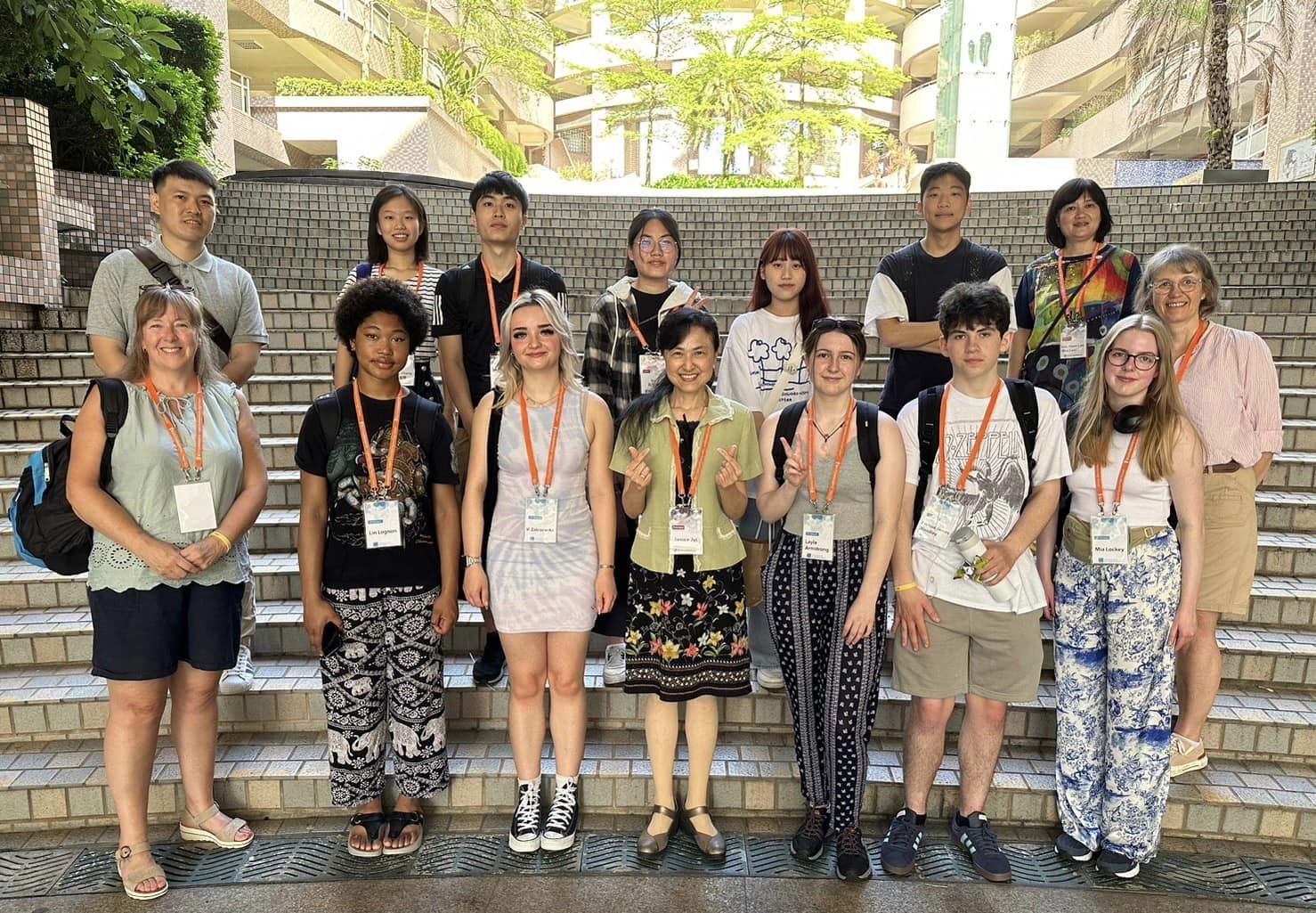 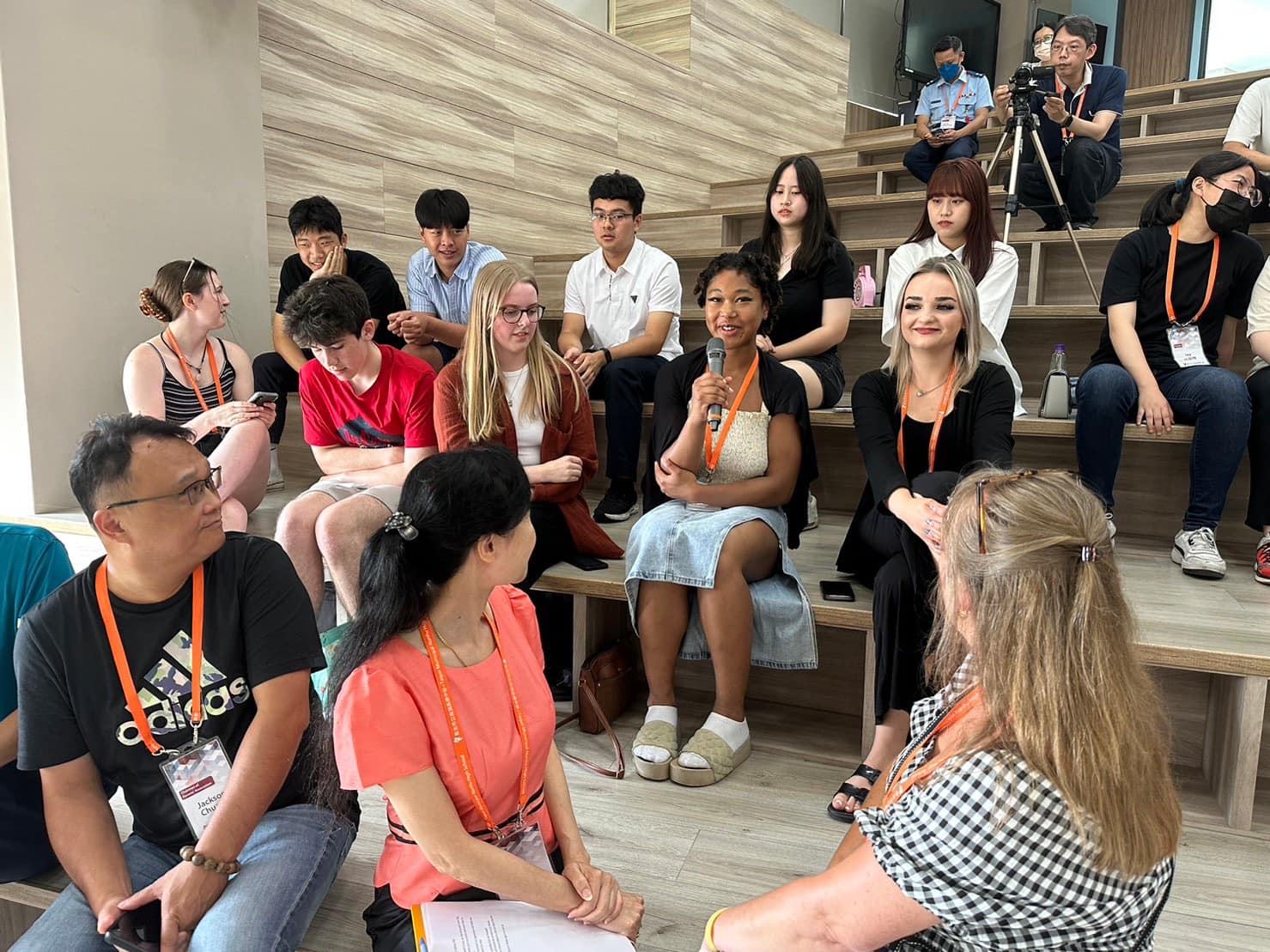 國際交流
韓國榮州女子高中、英國普利矛斯學院
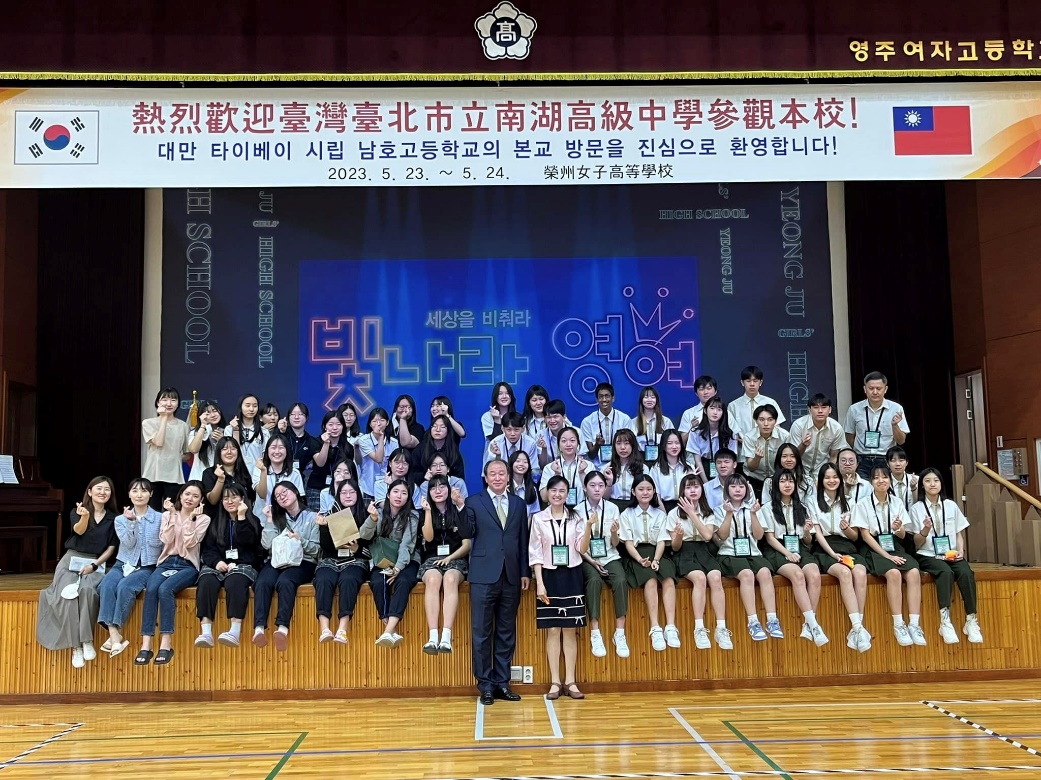 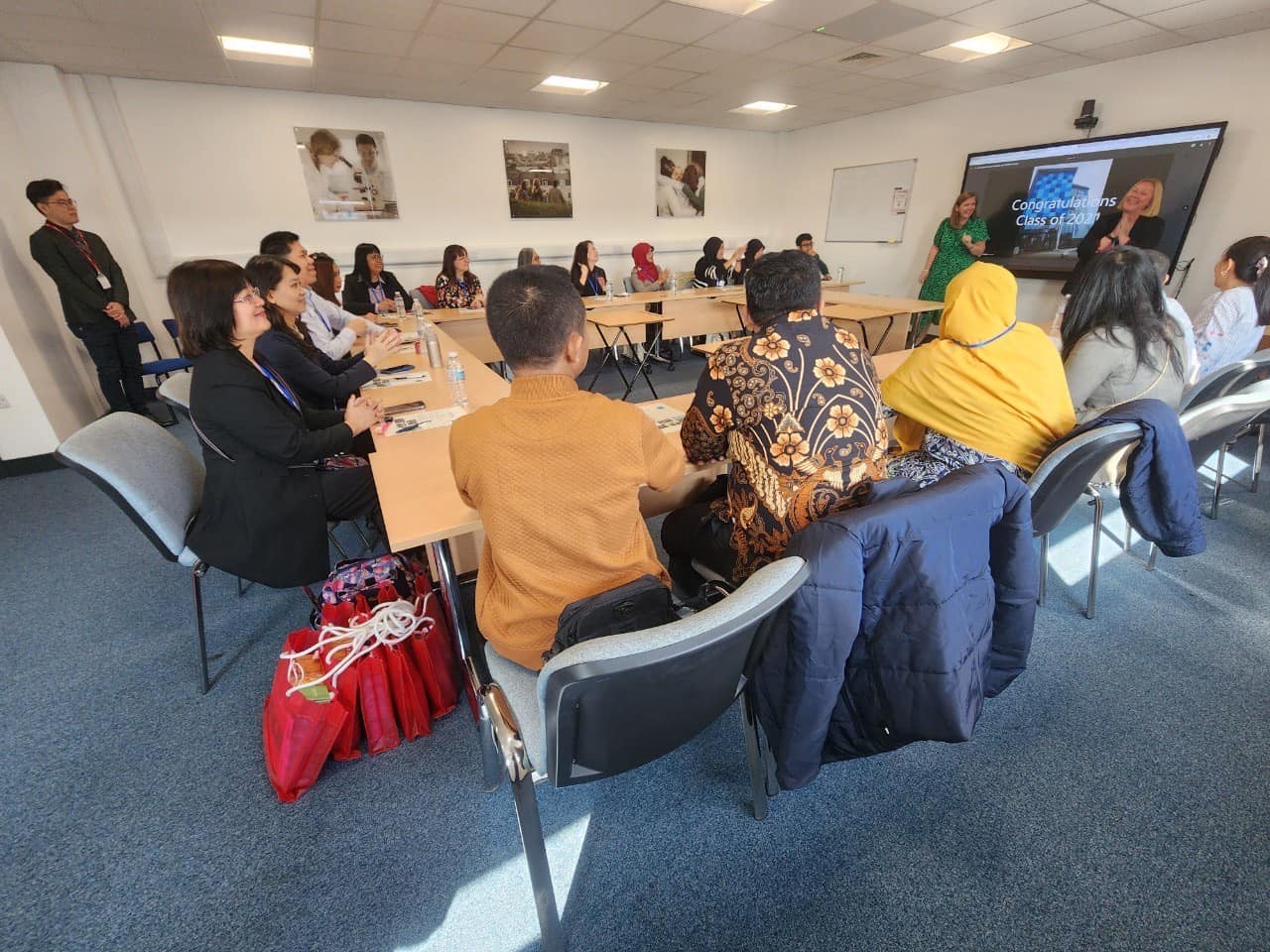 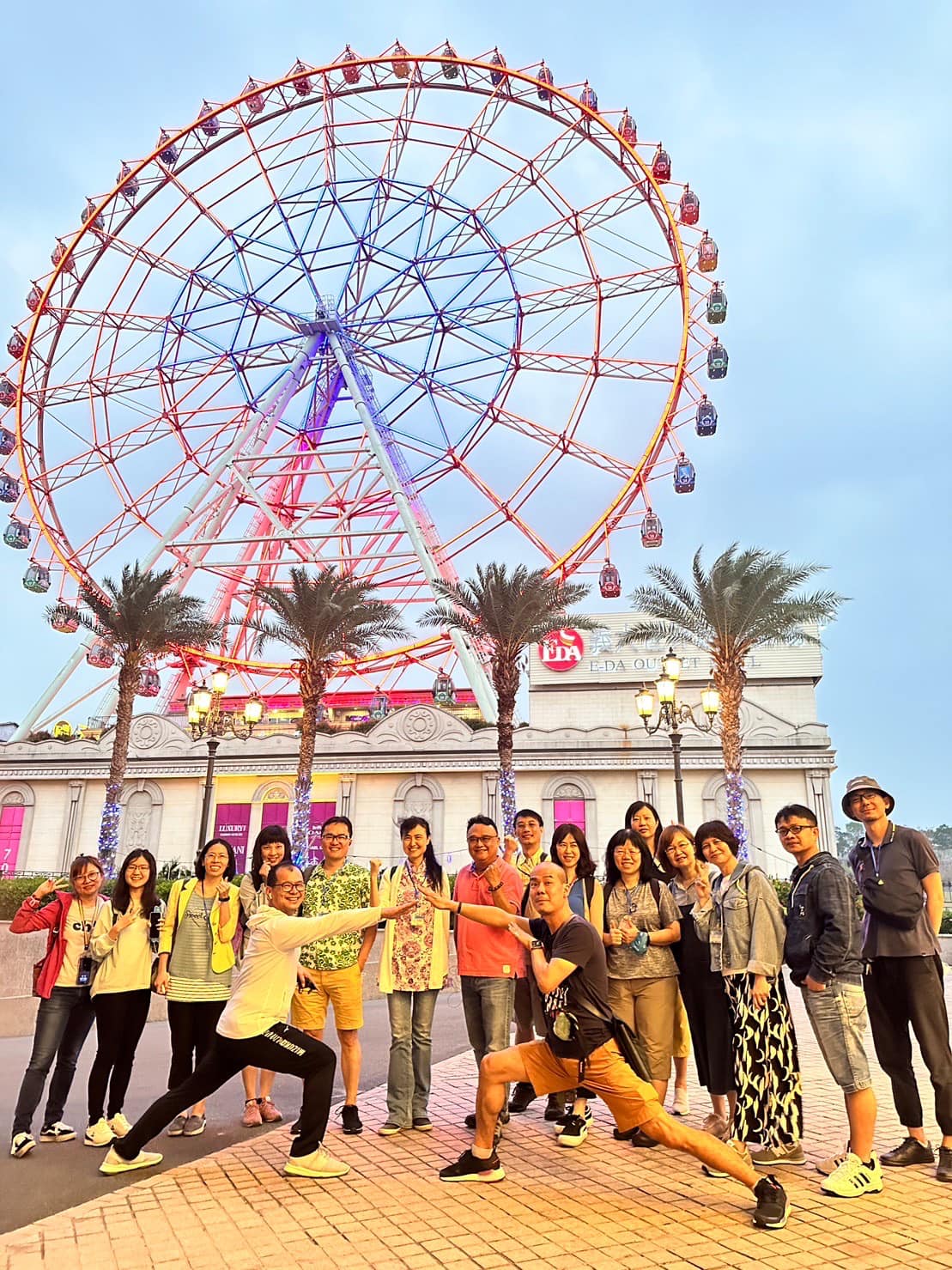 畢旅
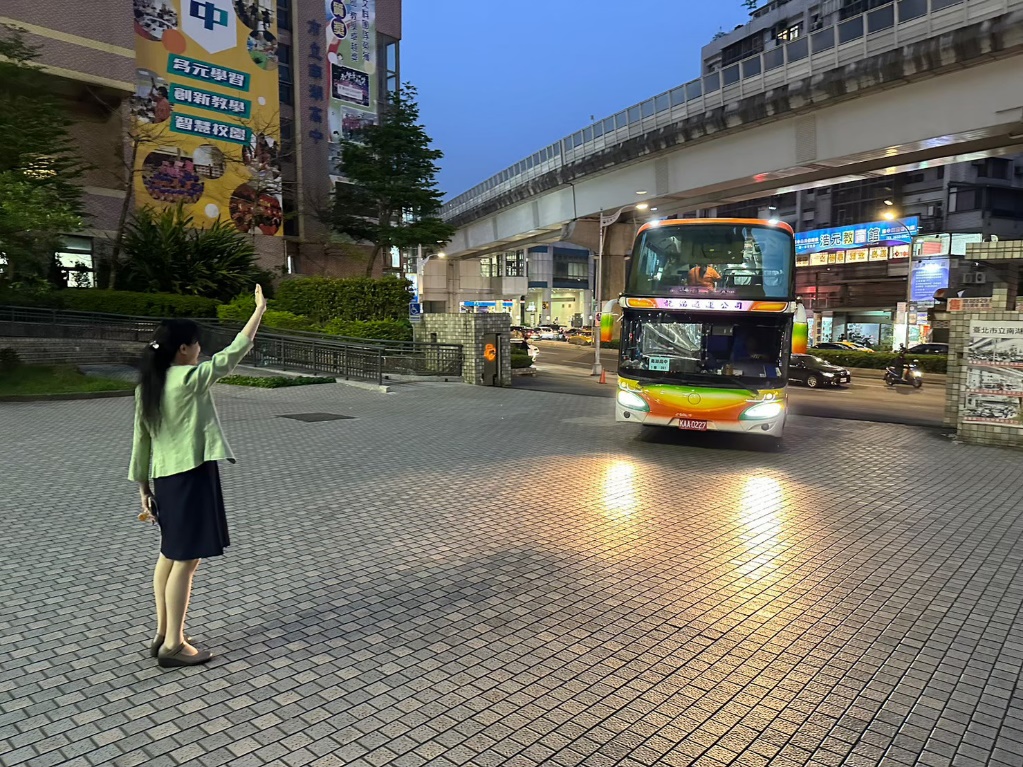 臺北市參與式預算
現場發表
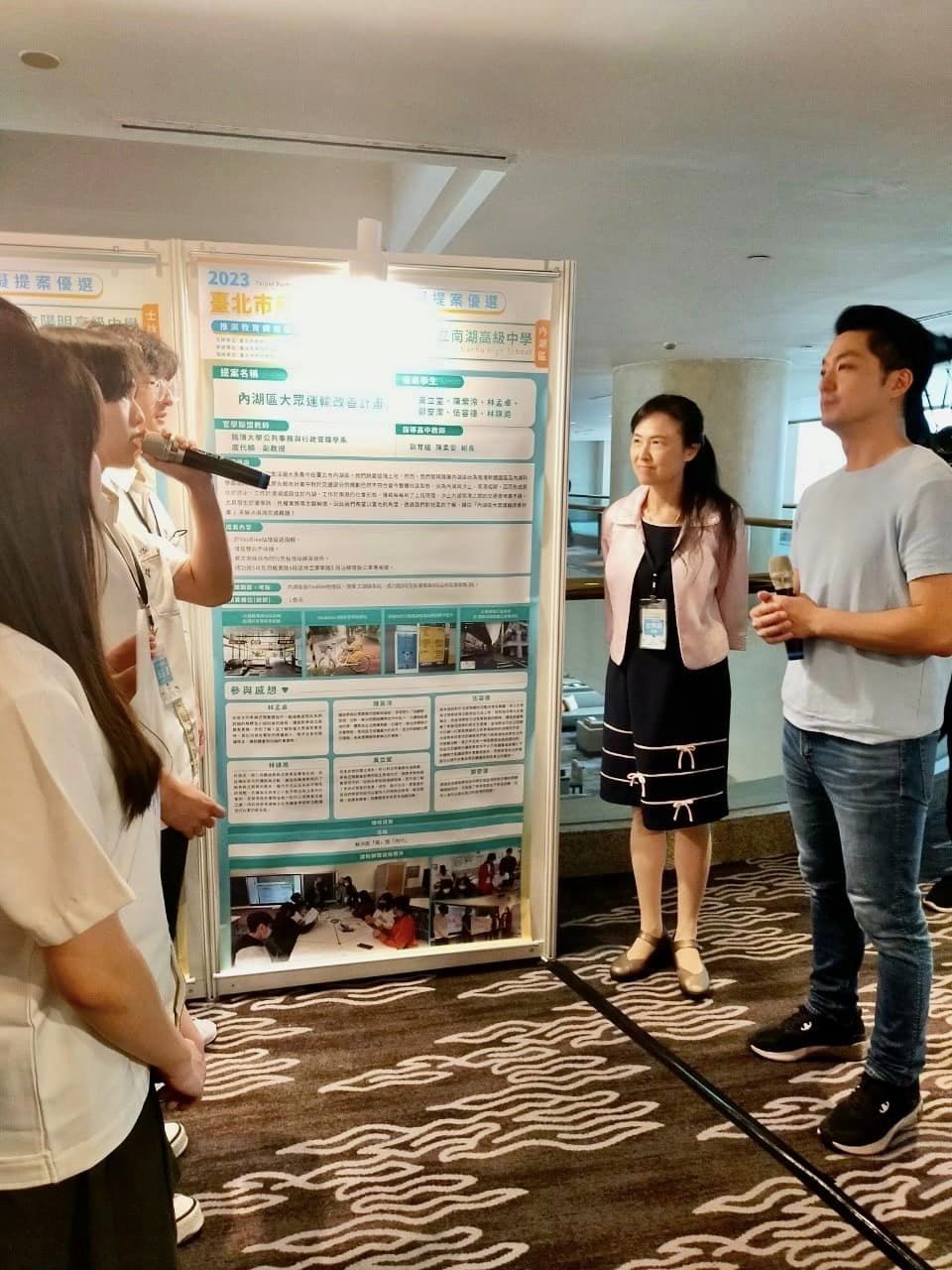 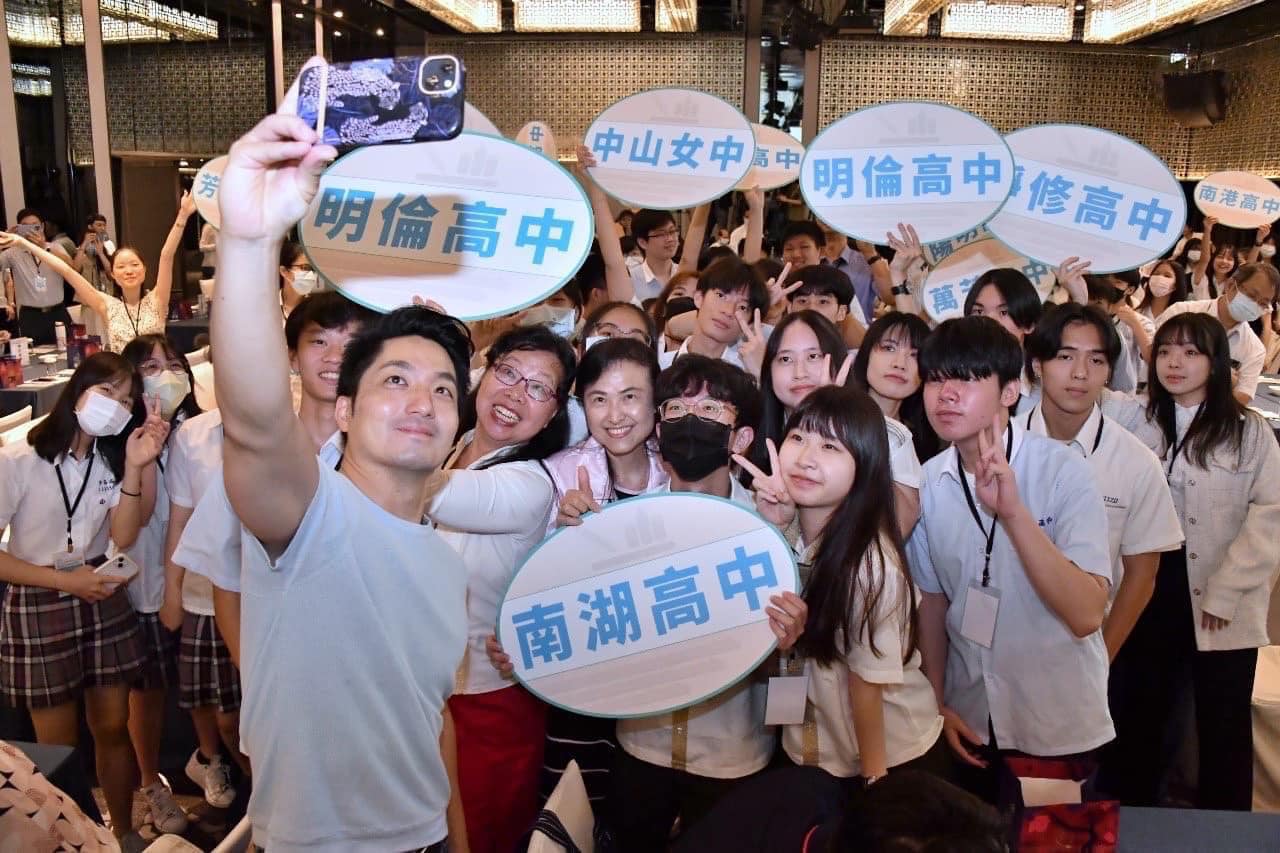 學生競賽與展演
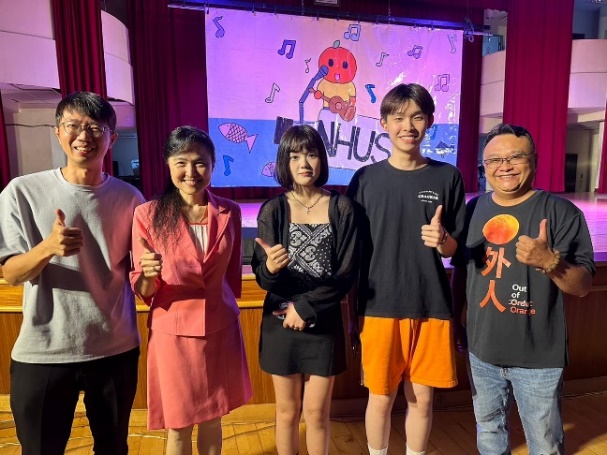 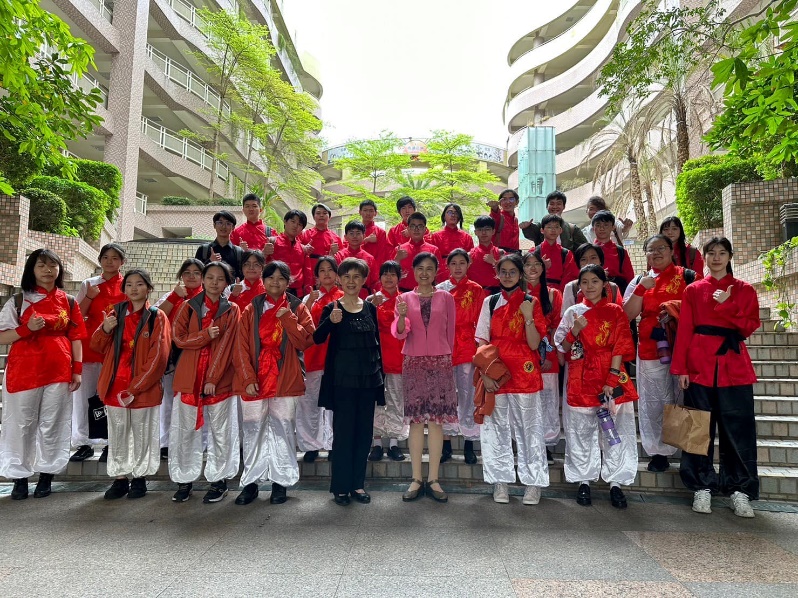 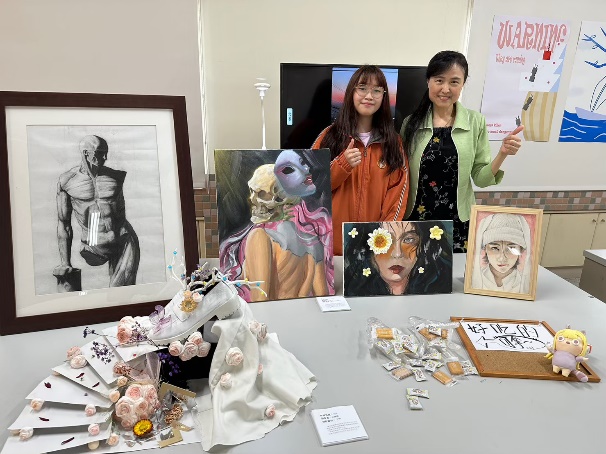 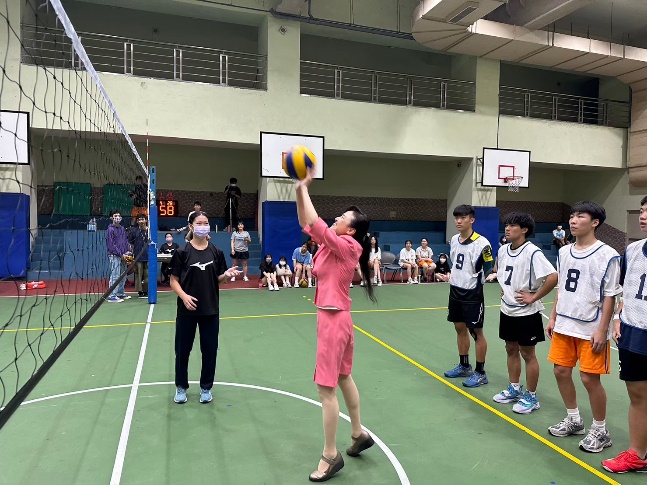 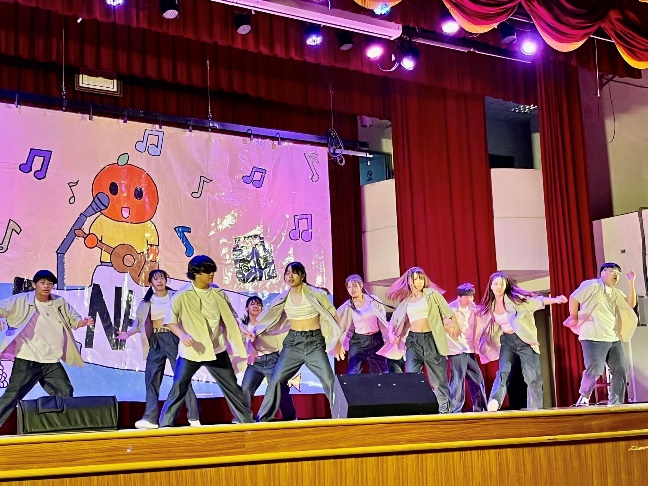 畢業典禮
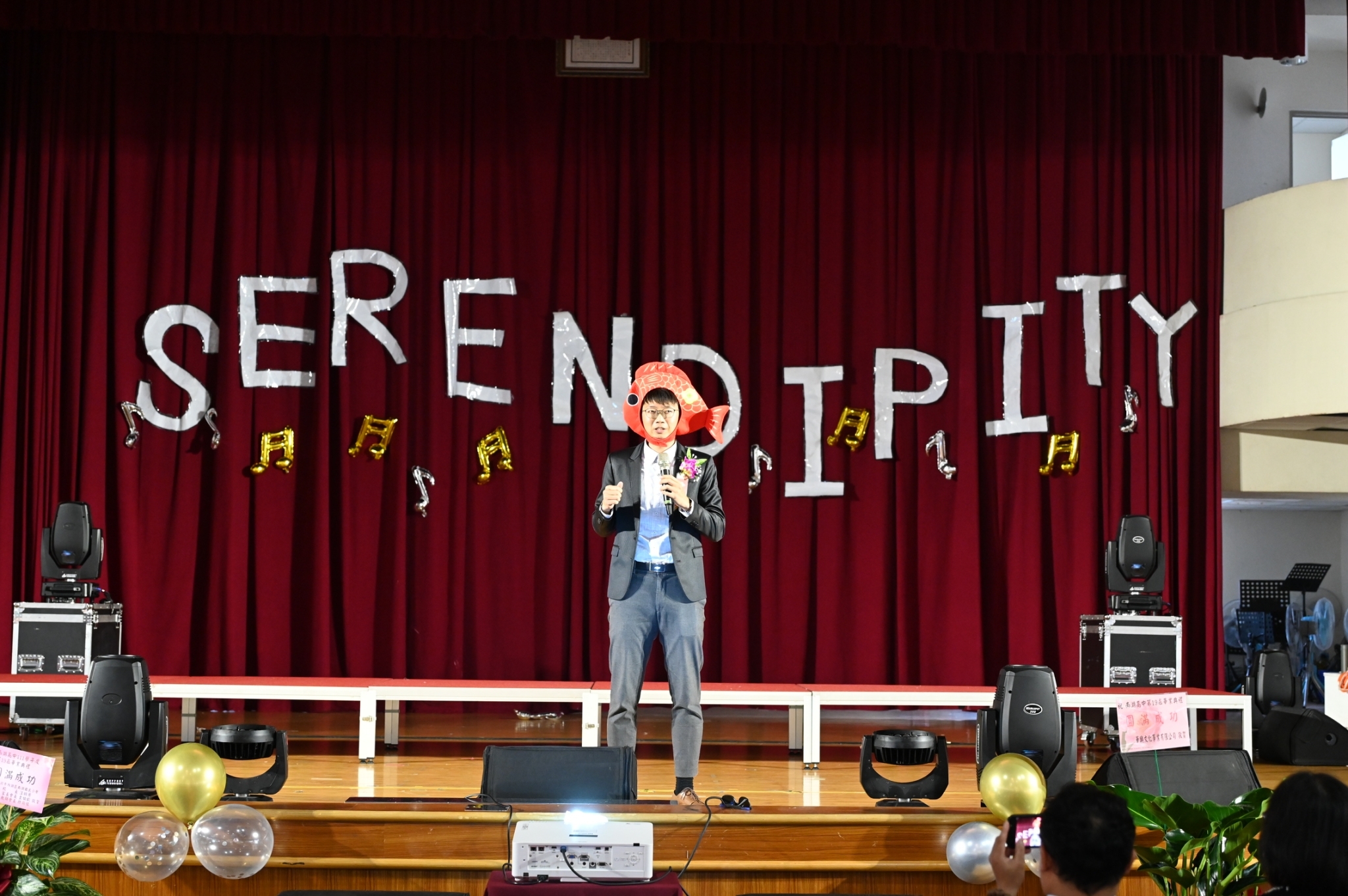 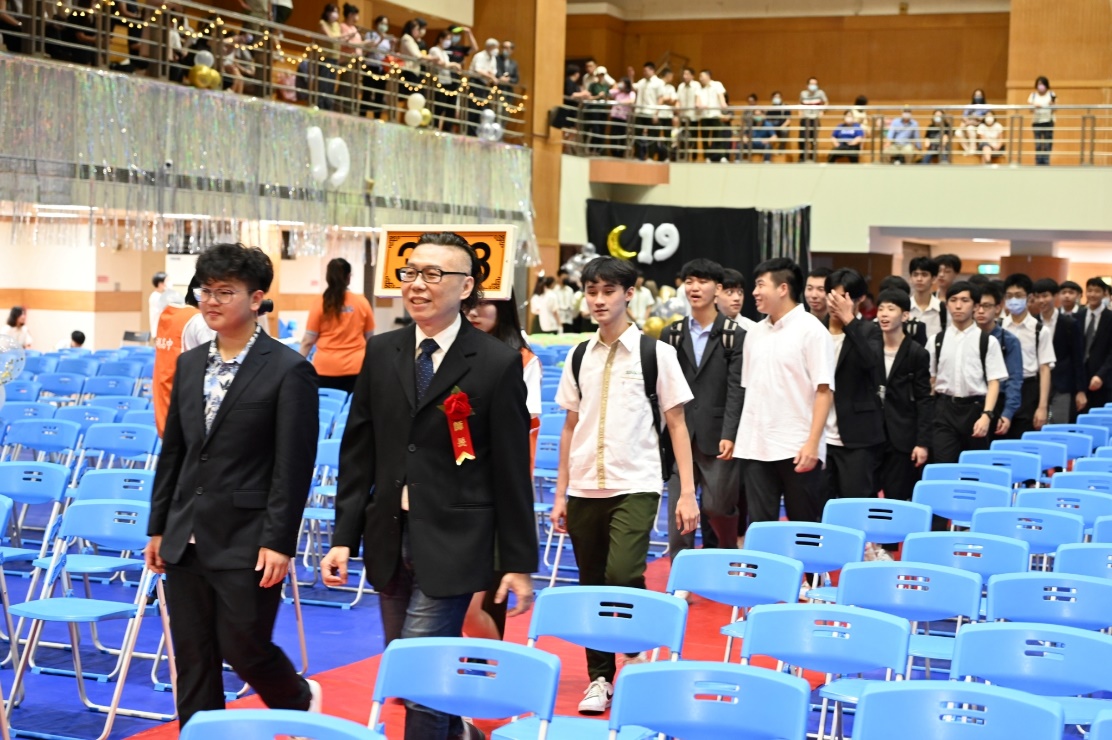 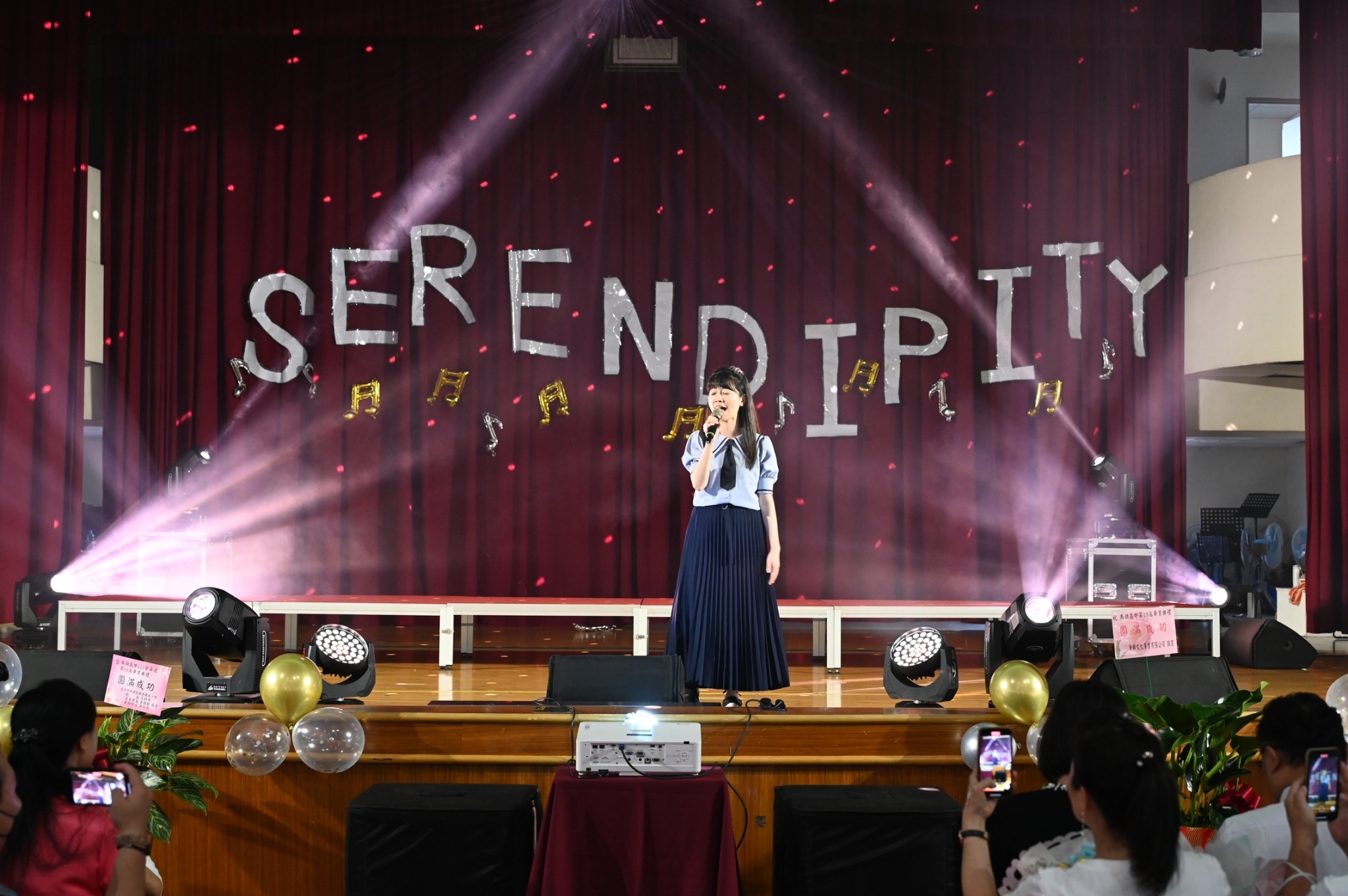 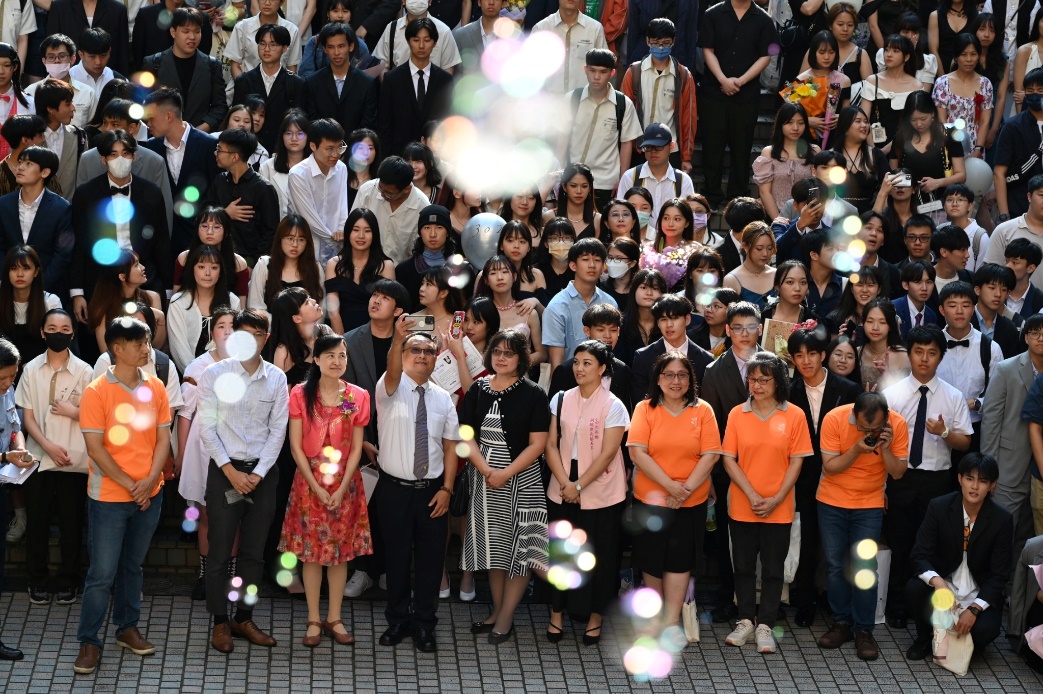 九年級到校參訪
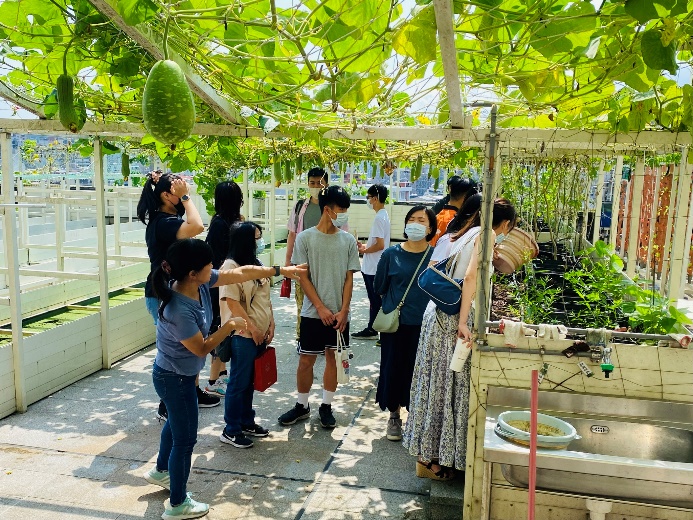 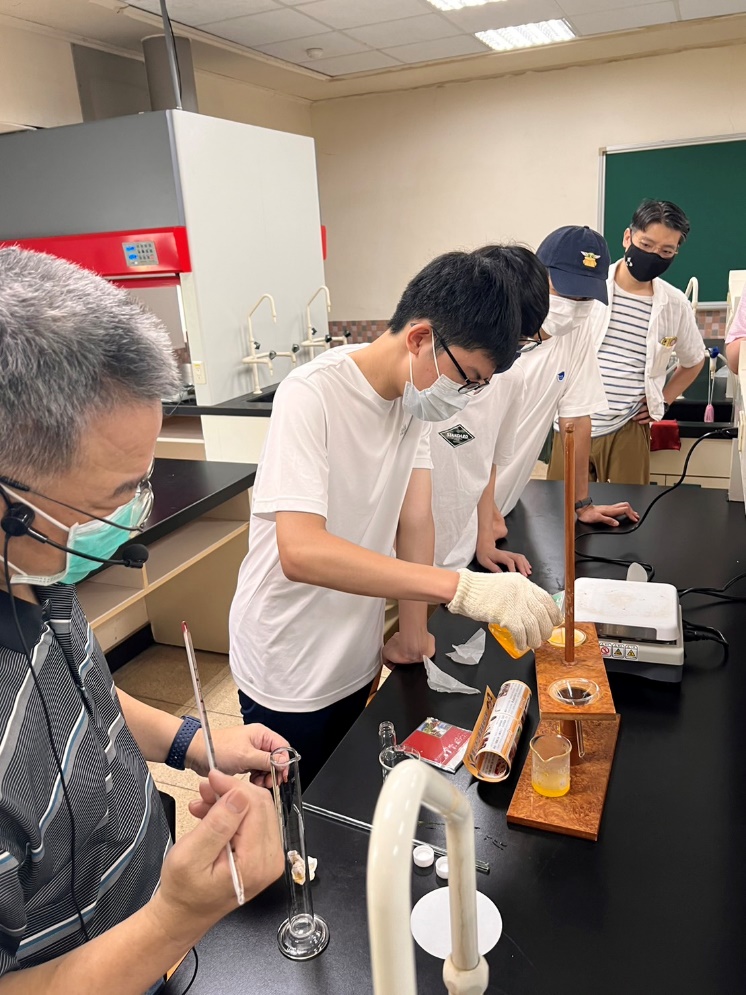 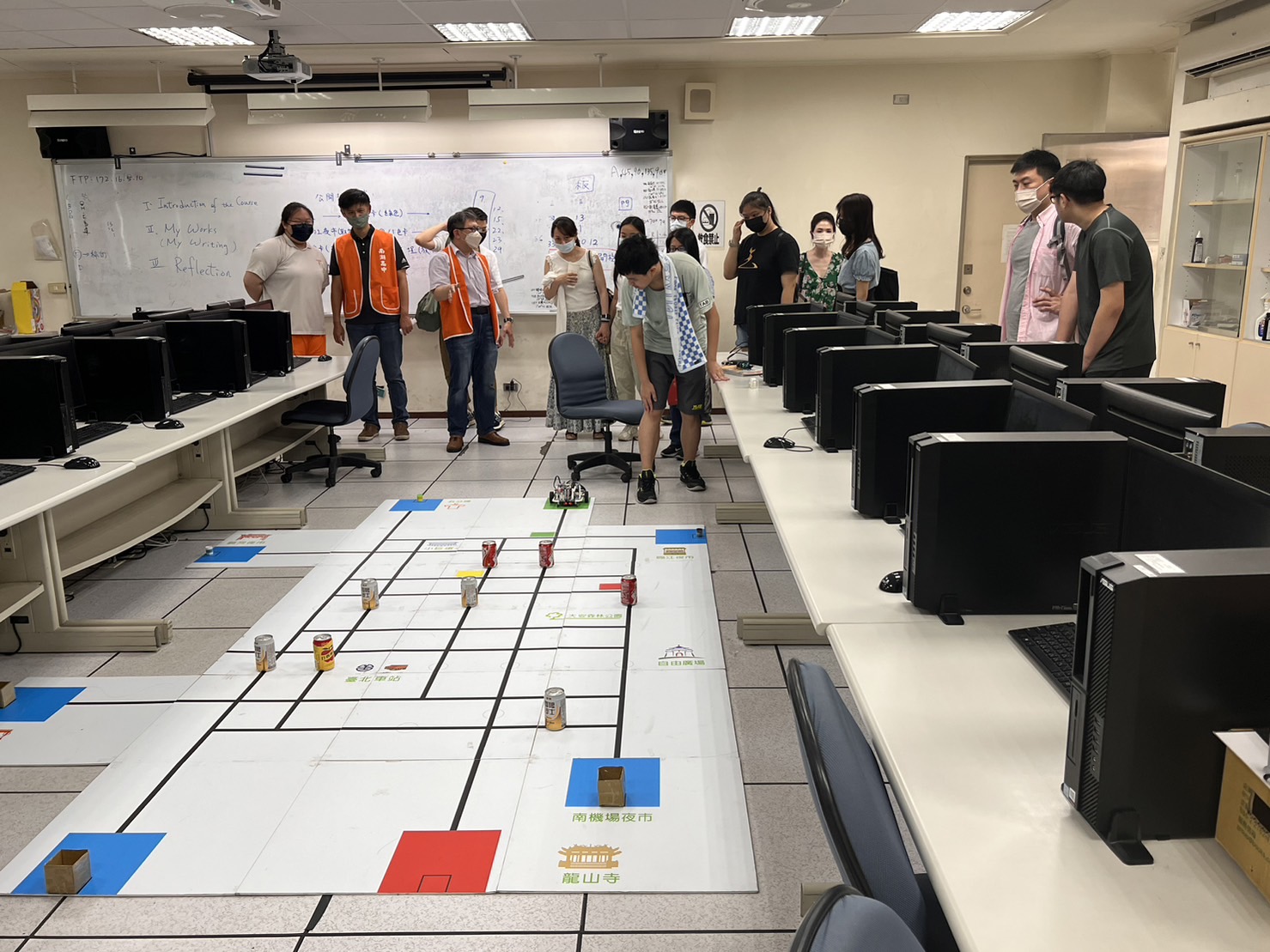 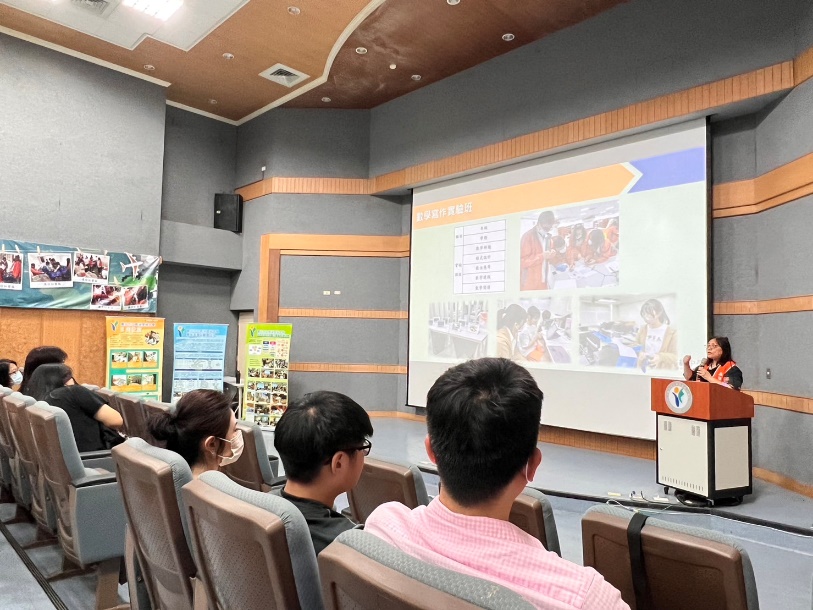 數學寫作實驗班成發
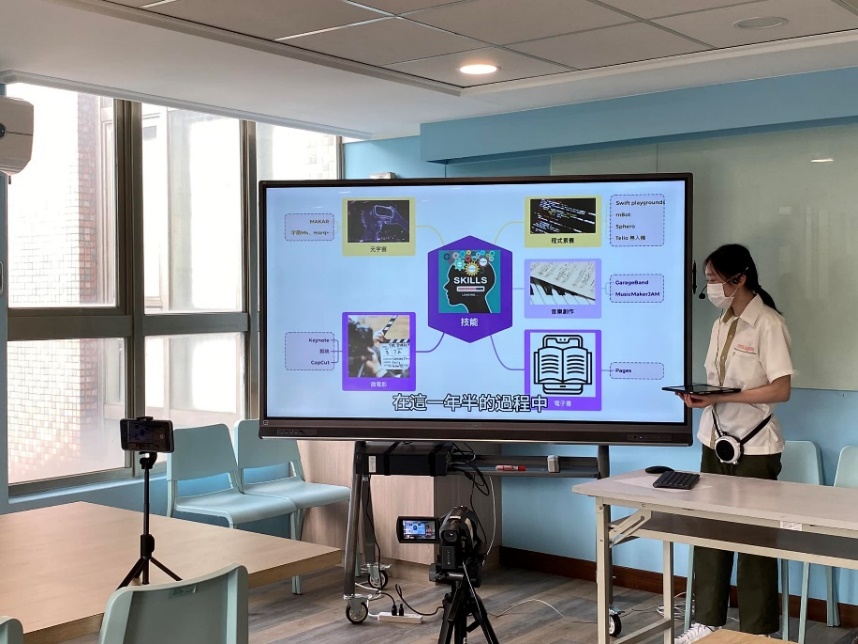 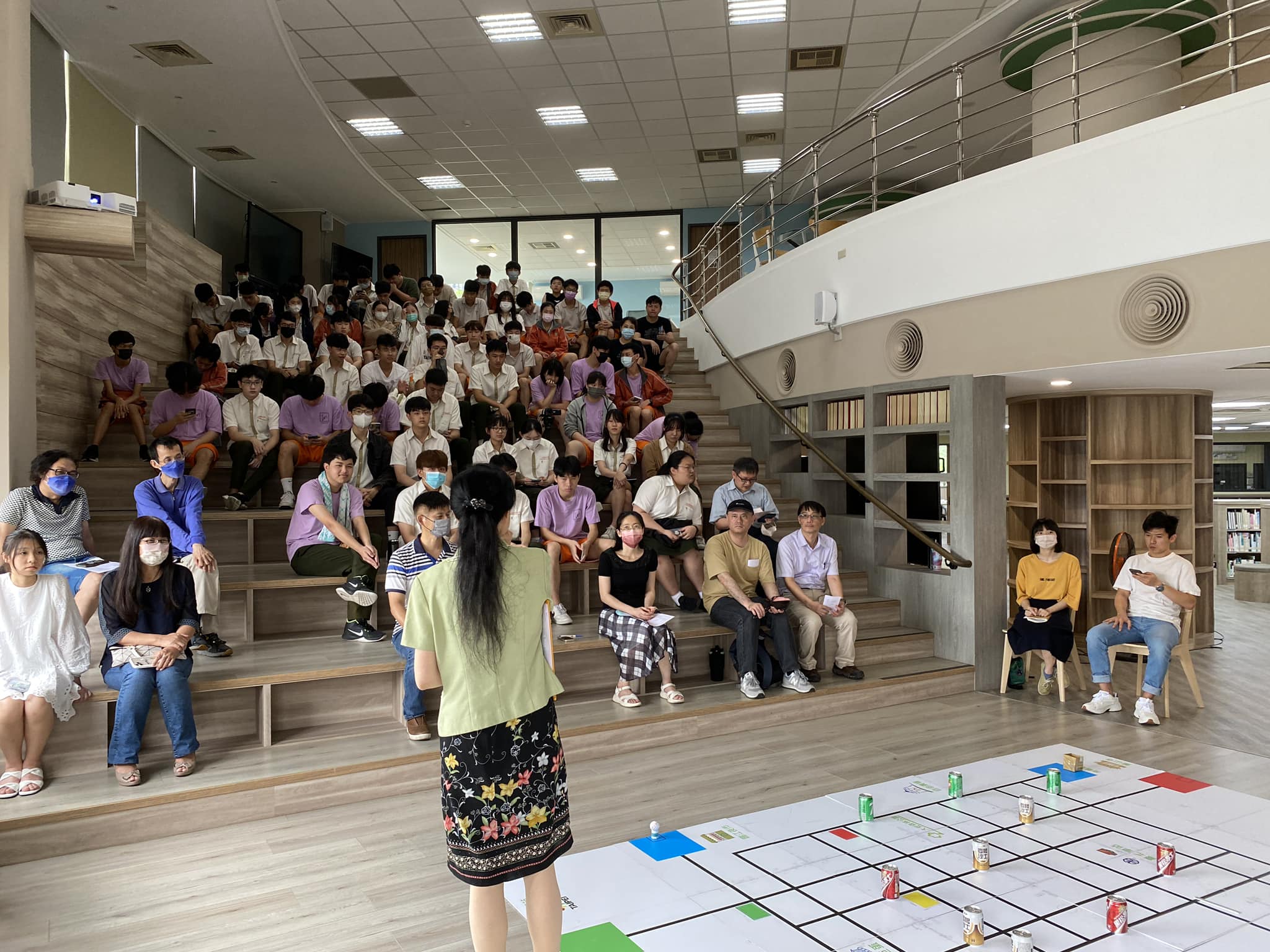 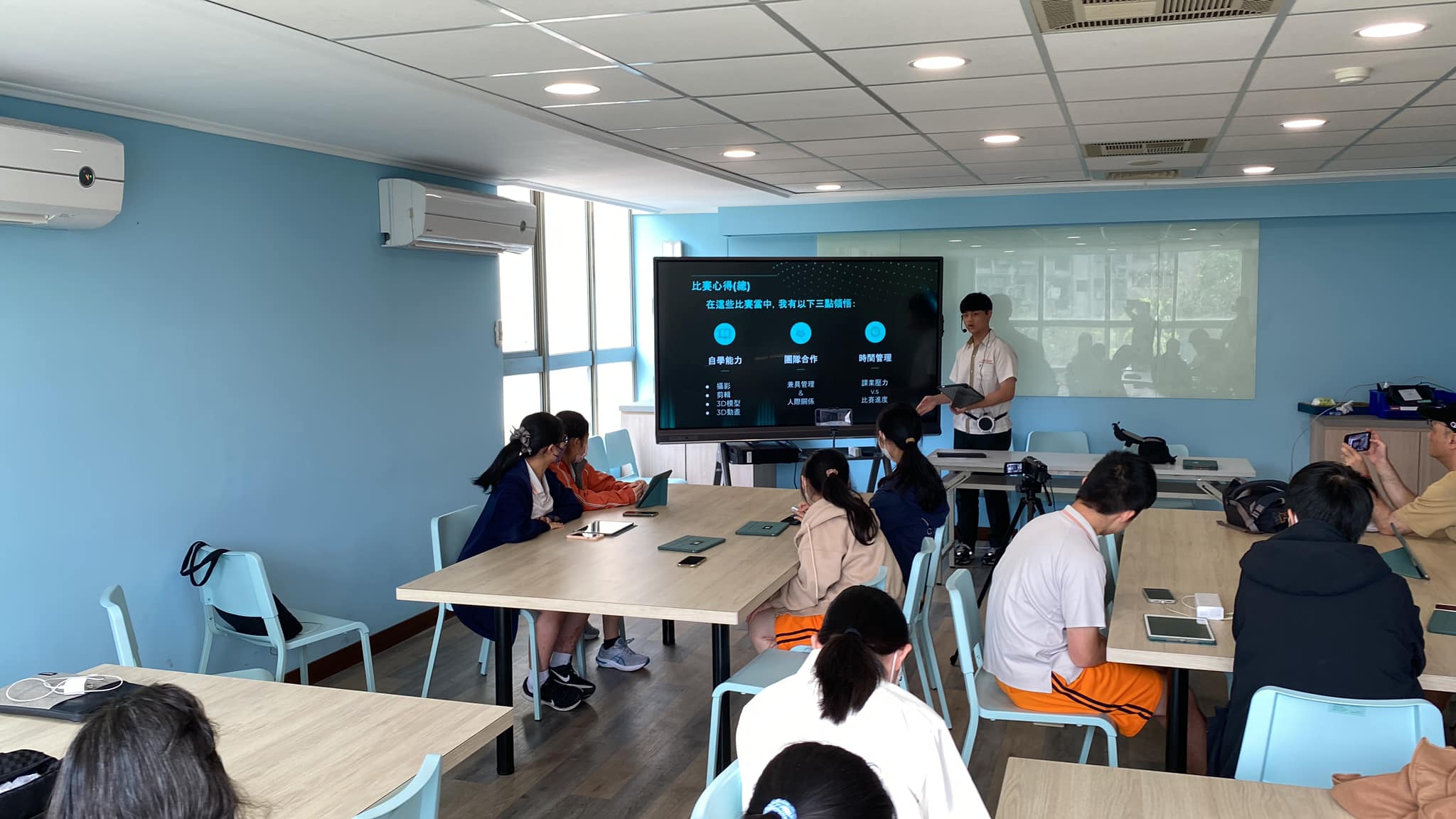 協請委員爭取沙排建置
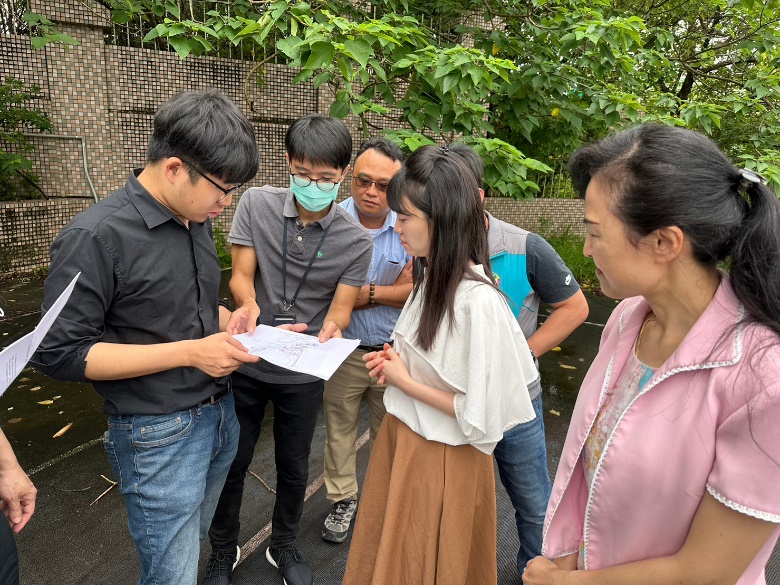 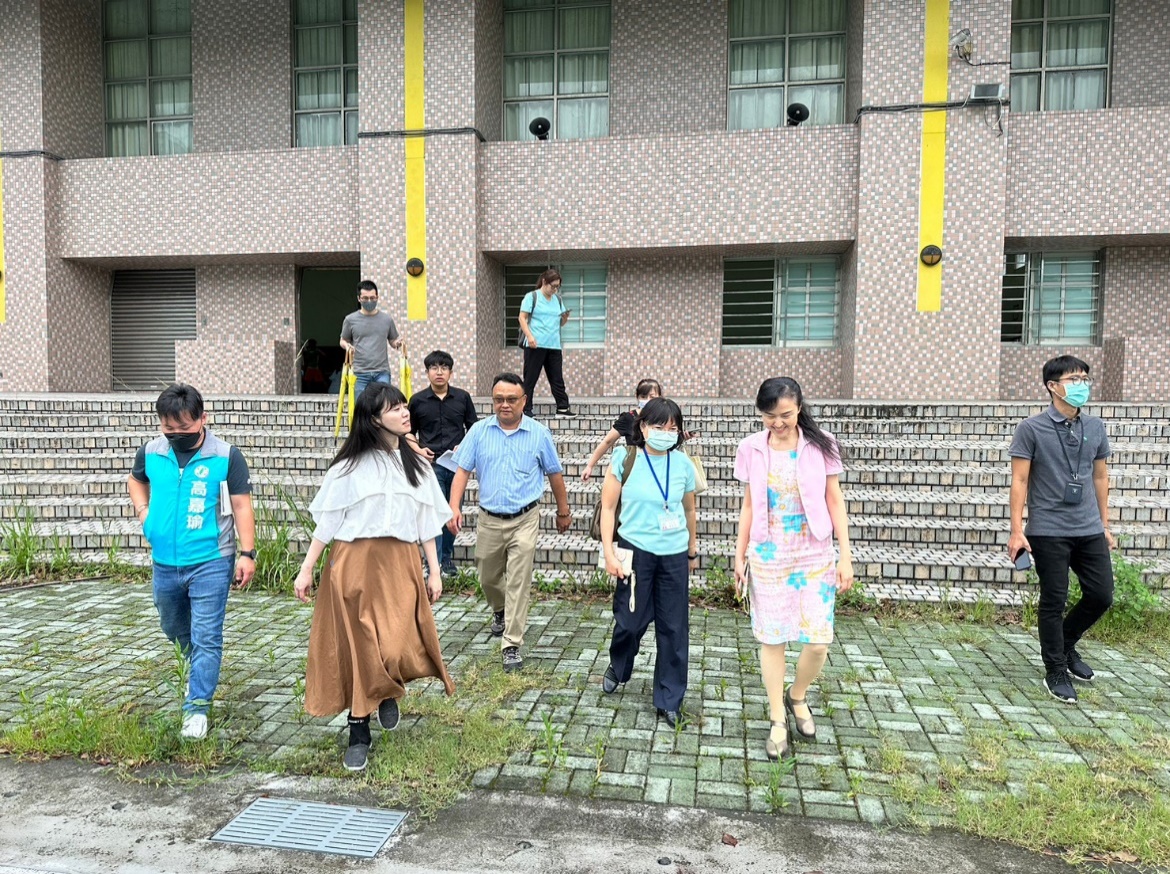 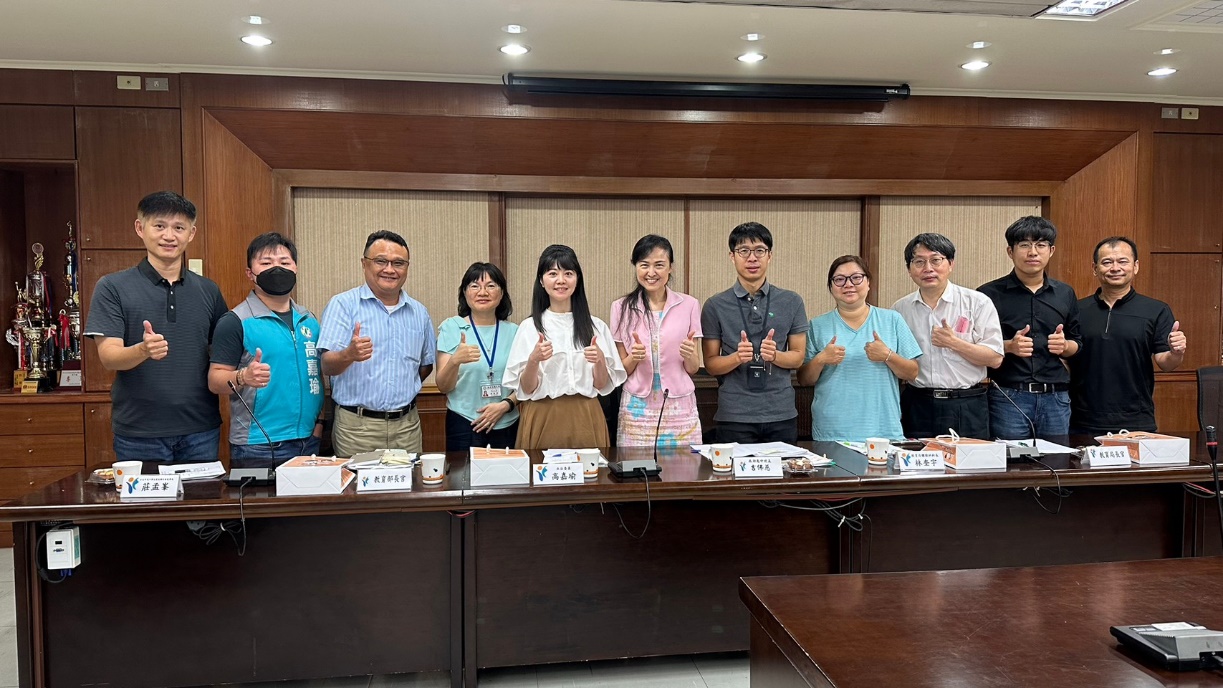 期待
我們繼續的
112學年